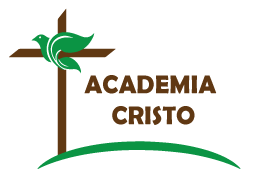 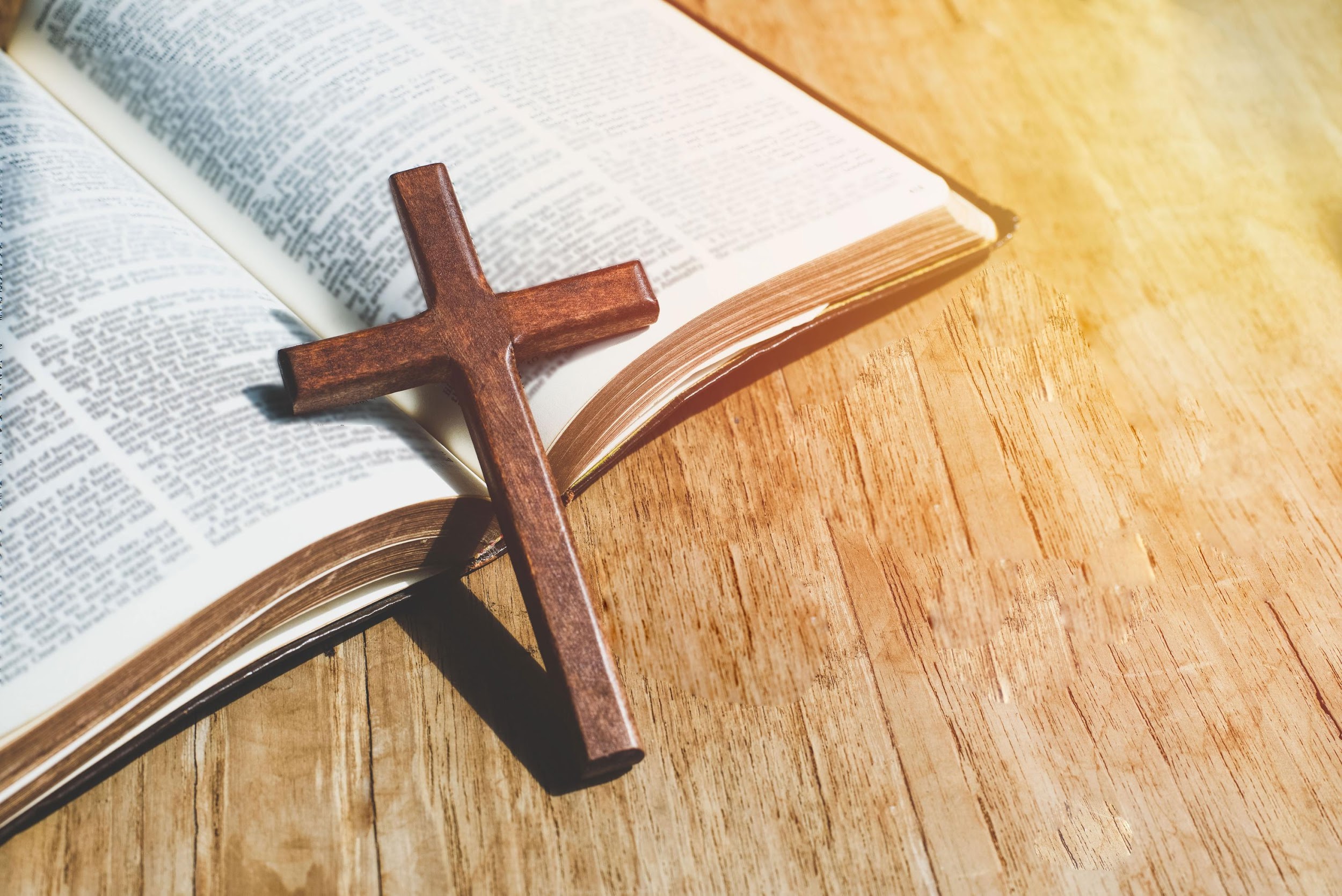 ACADEMIA
CRISTO
[Speaker Notes: Preparación previa a la lección:
Poco después de la lección 8, comparta el enlace del video e indique a los estudiantes que miren el video antes de la clase en vivo. 
En el grupo de WhatsApp, pida a los estudiantes que hagan dos cosas en preparación para la lección final: 
Memorice los “5 hábitos de un discípulo”. Publíquelos nuevamente en el grupo: 
Haciendo el bien.
Ojos abiertos
Hablar con las personas
Orar con y por otros
Escuchando a Jesús 
Envíe cualquier pregunta que todavía tengan relacionada con el contenido del curso y las publique en el grupo de WhatsApp. Dígales que algunas de esas preguntas se usarán en la clase en vivo. 
Cinco minutos antes de que comience la clase en vivo, comparta el enlace para que los estudiantes puedan conectarse a la clase en vivo.]
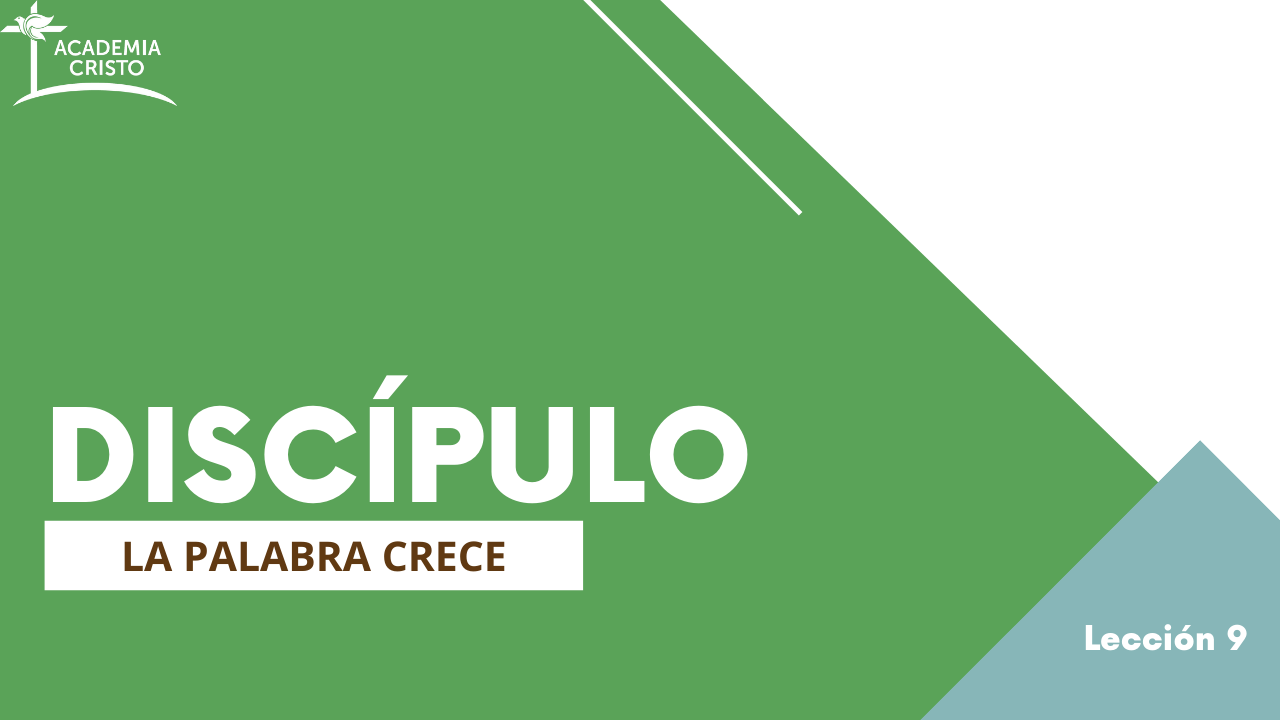 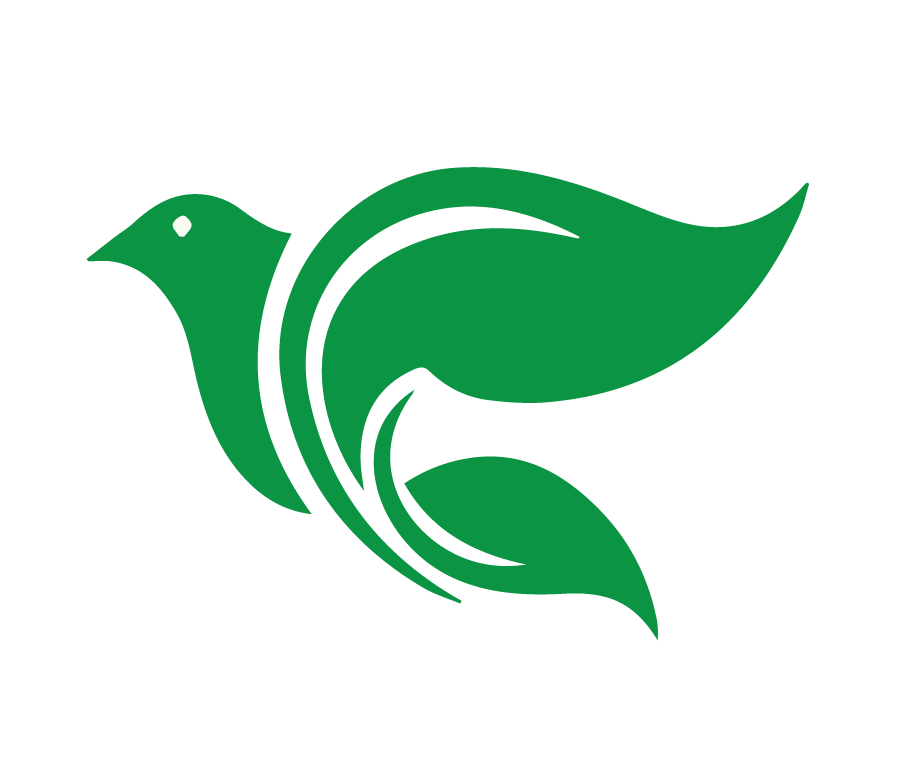 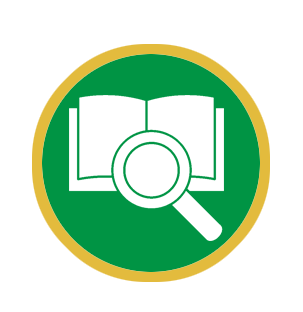 Lección 9
Conclusión
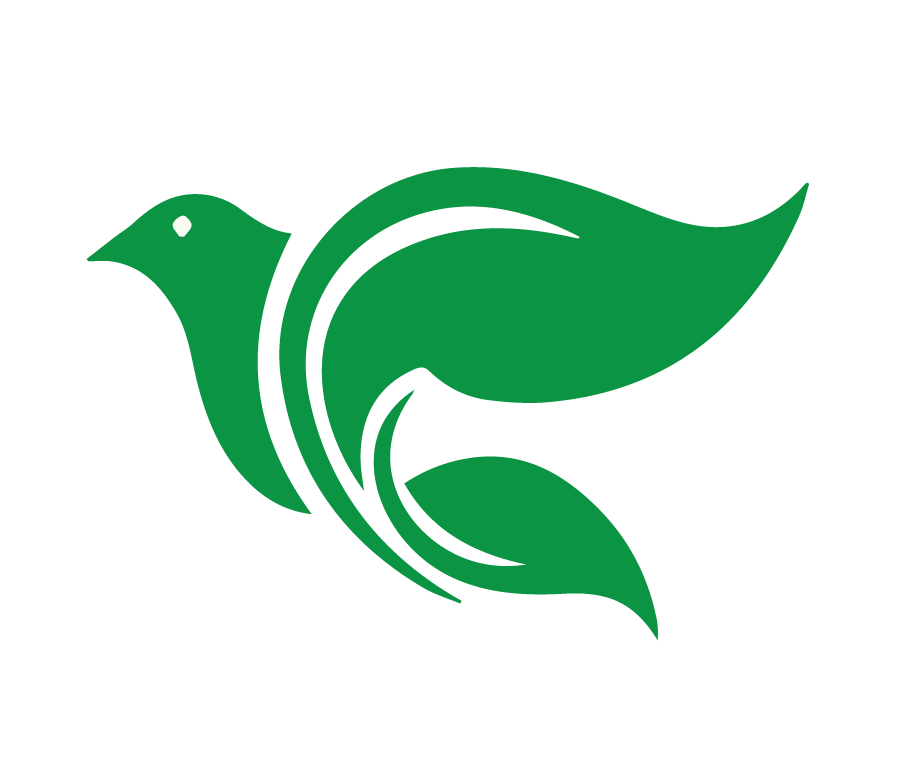 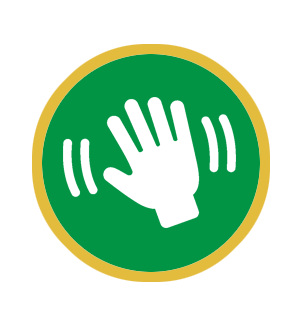 Saludos y bienvenidos
[Speaker Notes: Salude a los miembros de la clase cuando ingresen a la clase en vivo: Limite el tiempo dedicado a reconocer el hecho de que solo hay un poco tiempo de calidad y queremos dedicarlo a aprender / enseñar. (5 minutos)]
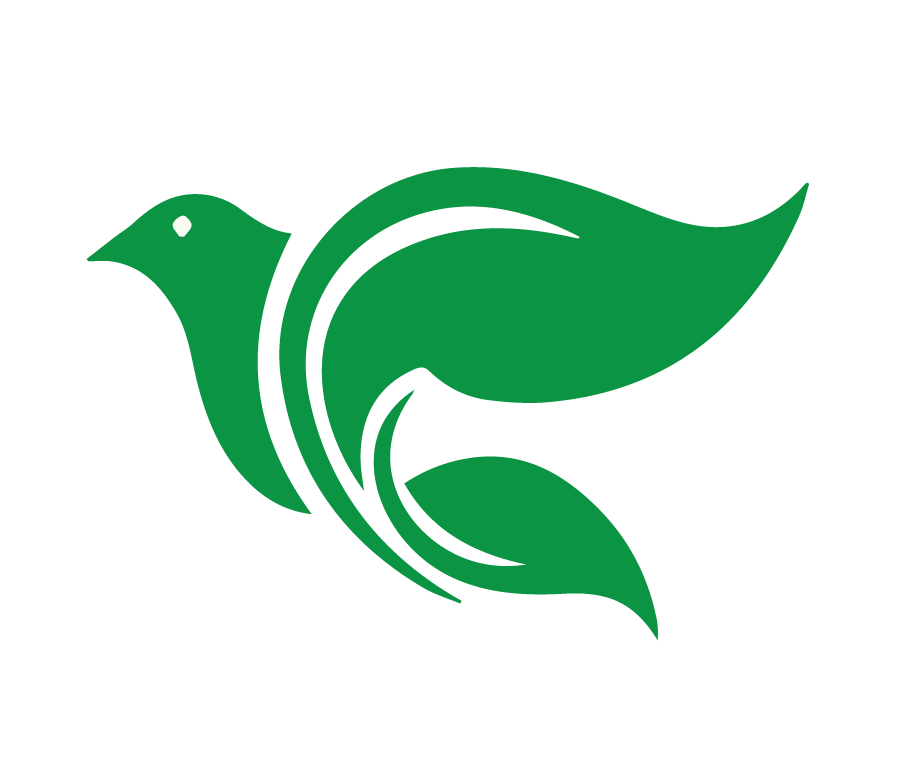 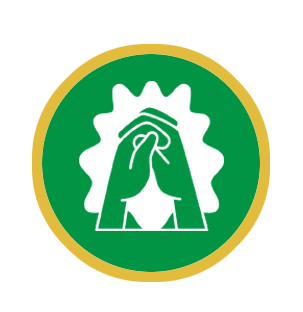 Oración
[Speaker Notes: La oración: pedir las bendiciones de Dios, enfocarse en el tema de la lección, y efectivamente terminar el tiempo de saludo y marcar el inicio de la lección. La siguiente oración puede ser nuestra: 
Querido Señor, te agradecemos las bendiciones que nos hayas dado en este curso. Te agradecemos que nos hayas hecho tus discípulos porque nos elegiste, nos llamaste a través de la Palabra y del bautismo en Cristo. También le agradecemos que nos hayas dado el privilegio de ser tus testigos en el mundo. Te pedimos que continúes fortaleciéndonos con tu Espíritu a través de tu Palabra para que podamos vivir como tus discípulos. Infunde en nosotros el deseo de hacer el bien a los demás, tener los ojos abiertos a las oportunidades y hablar con las personas de una manera que te glorifique y fortalezca a los demás. Escucha nuestras oraciones mientras oramos con y por los demás. Edifícanos por todas estas palabras mientras nos sentamos a los pies de Jesús y lo escuchamos hablarnos a través de su Palabra. Pedimos todo esto por fe en Jesús y dejamos todo a tu voluntad. Amén.]
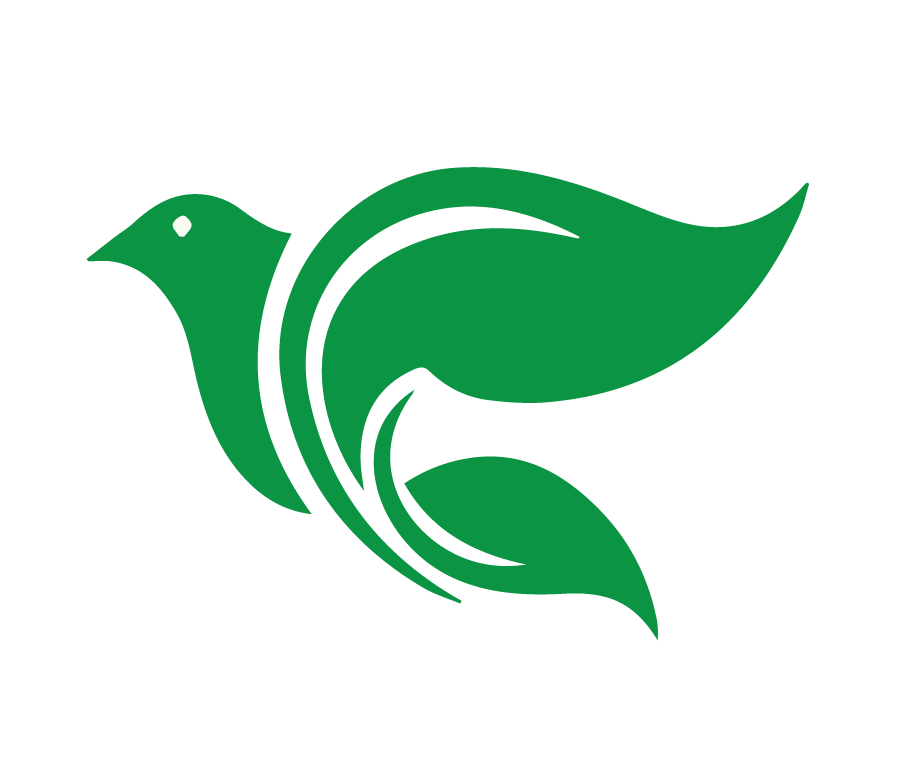 Objetivos de la Lección
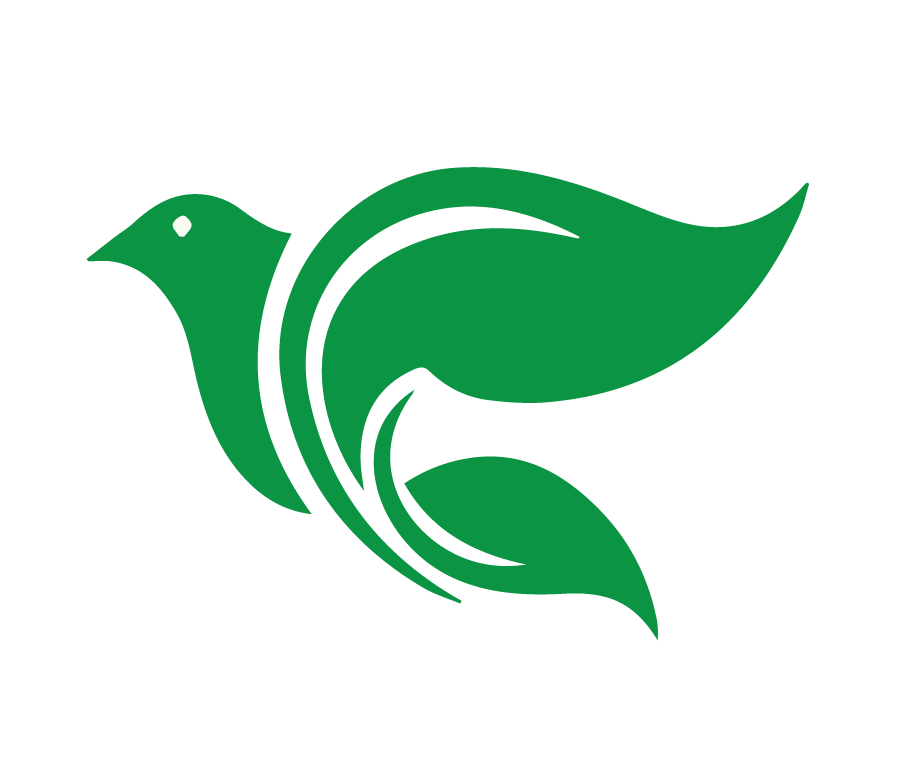 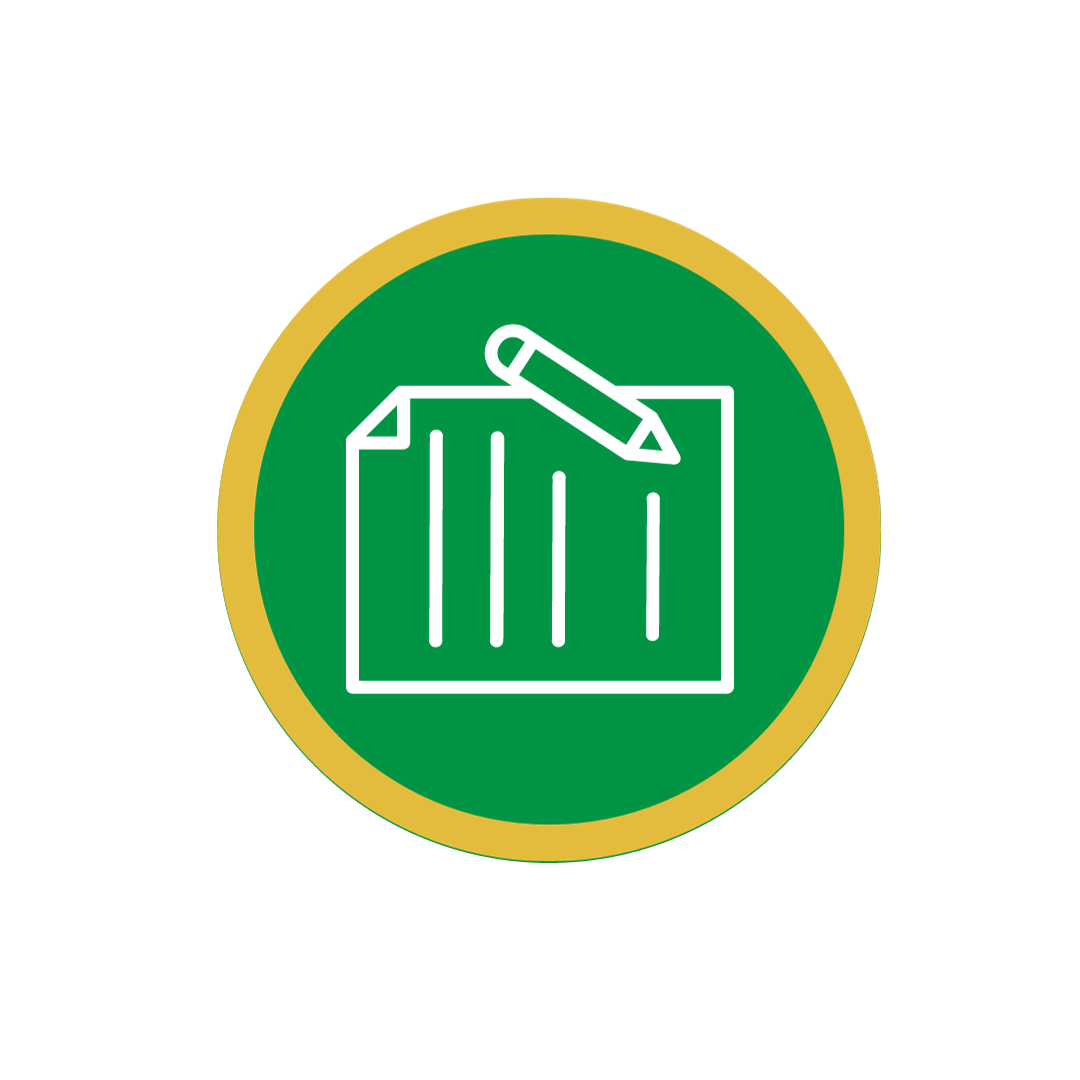 Revisión del curso
[Speaker Notes: Revisión del curso. Trabaje en la revisión de las tres primeras lecciones rápidamente. Centrándose especialmente en la repetición de los cinco hábitos de un discípulo.]
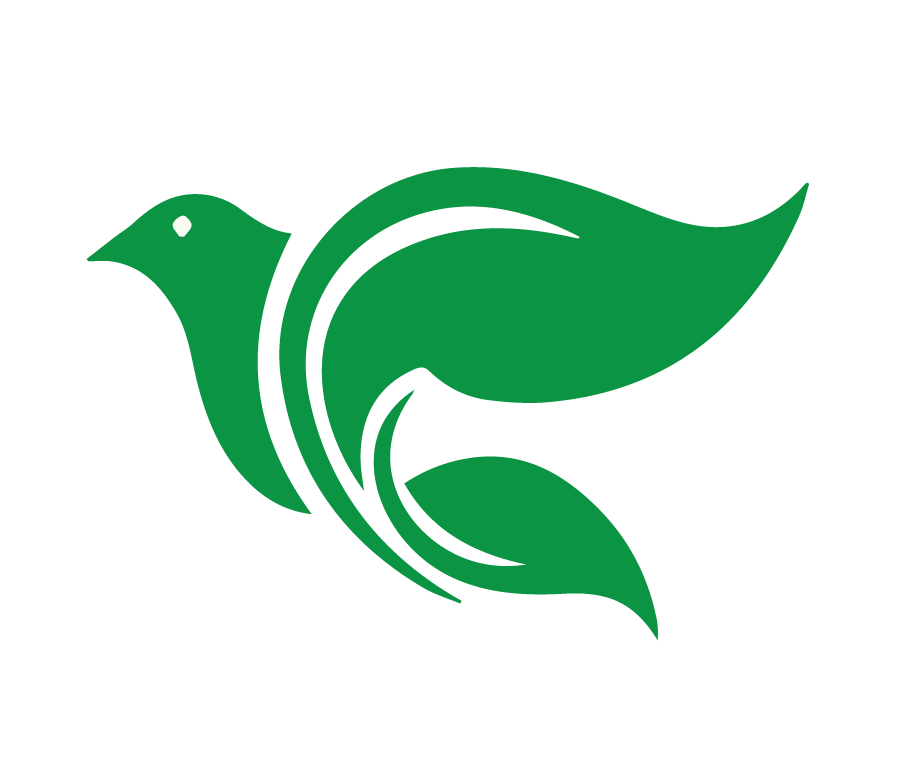 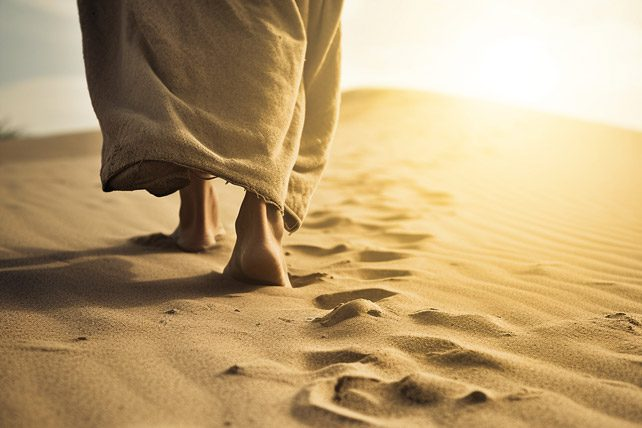 Lección 1
[Speaker Notes: [La diapositiva les recuerda a los estudiantes la lección 1] En nuestra primera lección hablamos sobre lo que hace a una persona un discípulo. ¿Quién puede compartir con nosotros cómo sé que soy un discípulo de Jesús? Dirija a los alumnos a Jesús y no a sí mismos. Use especialmente Juan 15:16a. Somos discípulos de Jesús porque él nos eligió y nos hizo suyos a través del poder del Evangelio.]
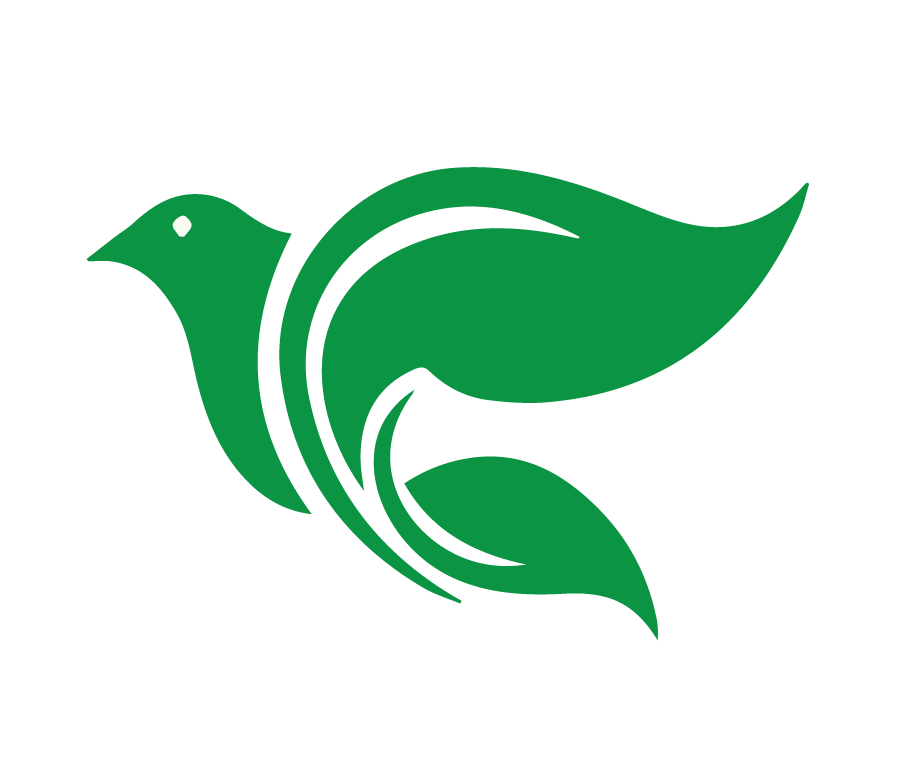 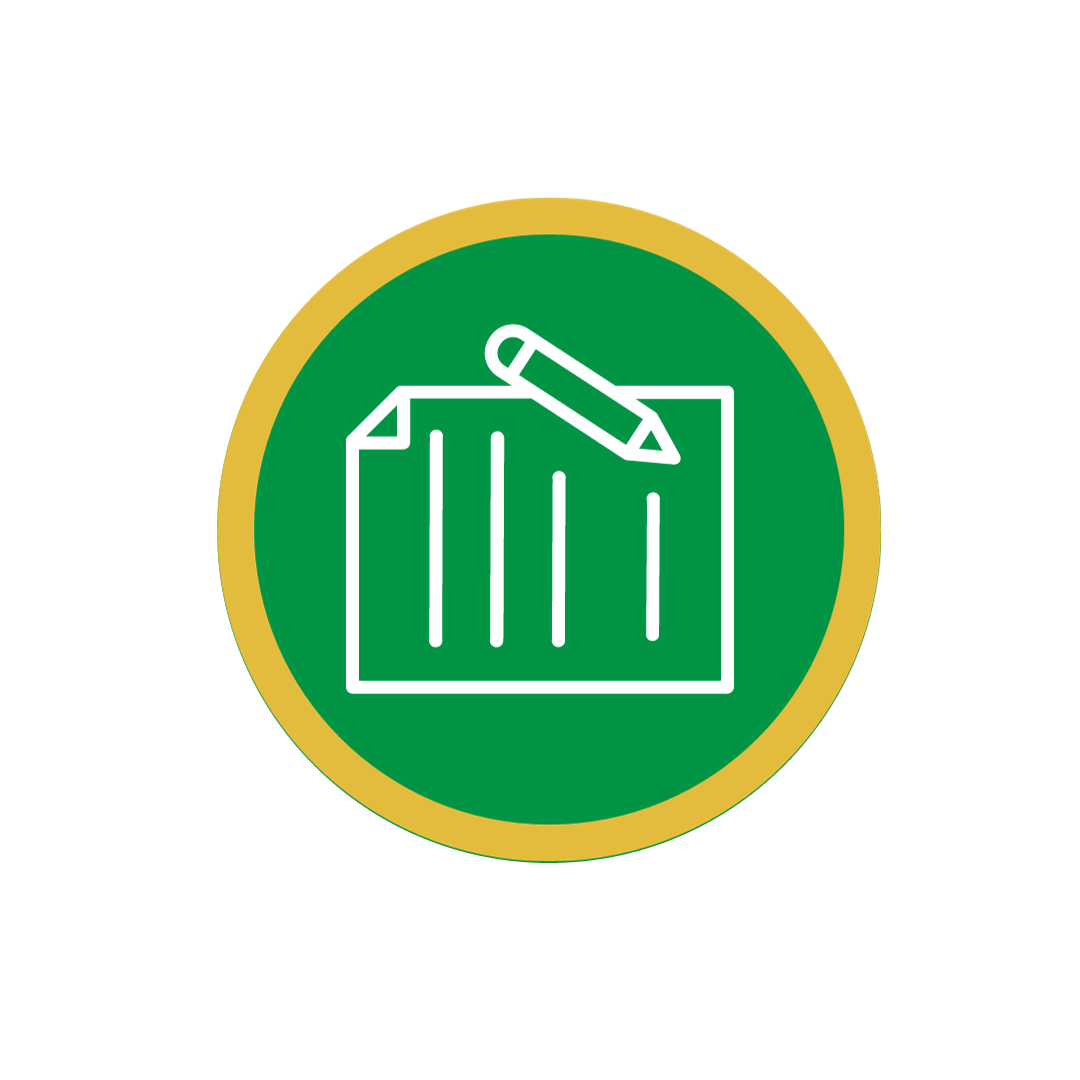 Lección 1
Somos discípulos de Jesús porque 
él nos eligió y nos hizo suyos a 
través del poder del Evangelio.
[Speaker Notes: [La diapositiva les recuerda a los estudiantes la lección 1] En nuestra primera lección hablamos sobre lo que hace a una persona un discípulo. ¿Quién puede compartir con nosotros cómo sé que soy un discípulo de Jesús? Dirija a los alumnos a Jesús y no a sí mismos. Use especialmente Juan 15:16a. Somos discípulos de Jesús porque él nos eligió y nos hizo suyos a través del poder del Evangelio.]
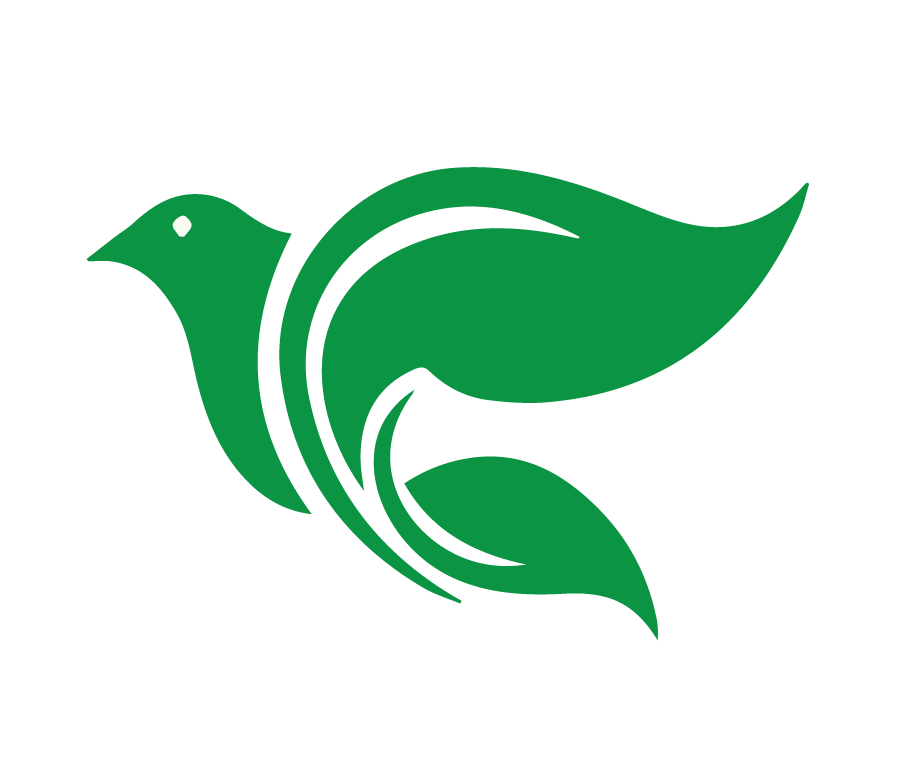 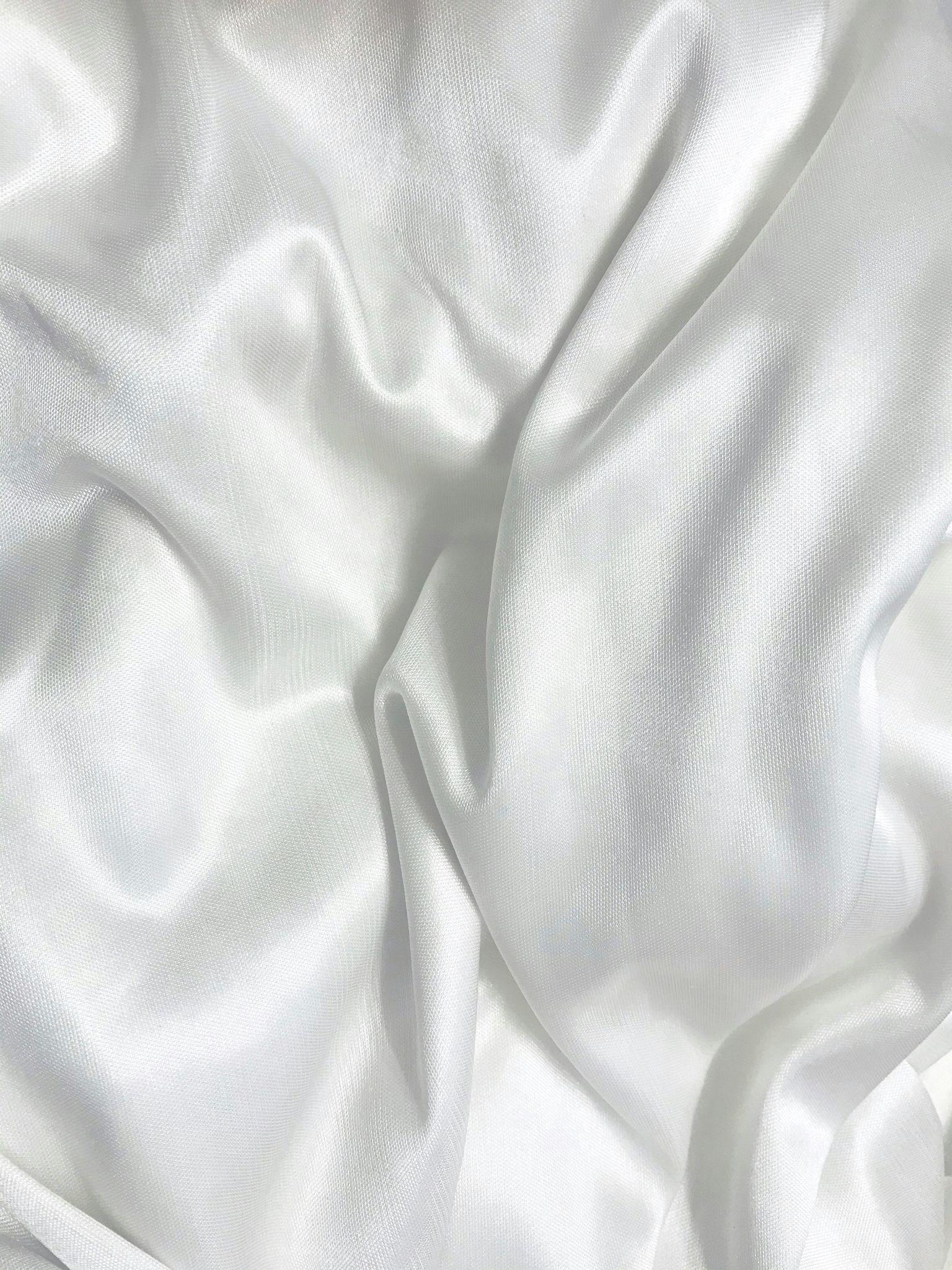 Lección 2
[Speaker Notes: [La diapositiva les recuerda a los alumnos la lección 2] En nuestra segunda lección, hablamos sobre la tranquilidad que tenemos en el bautismo. ¿Por qué es importante nuestro bautismo para nosotros cuando vivimos como discípulos? La respuesta debe usar la frase “en Cristo”. Recordamos que somos discípulos porque estamos “en Cristo”. Romanos 6:1-4 habla sobre cómo el bautismo nos conecta a Cristo.]
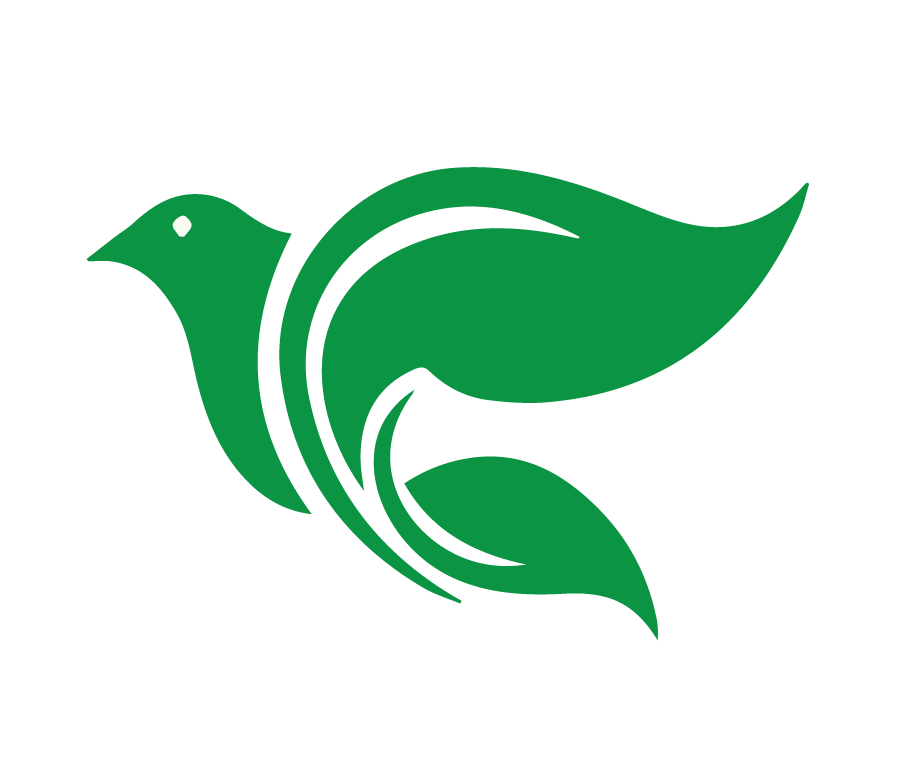 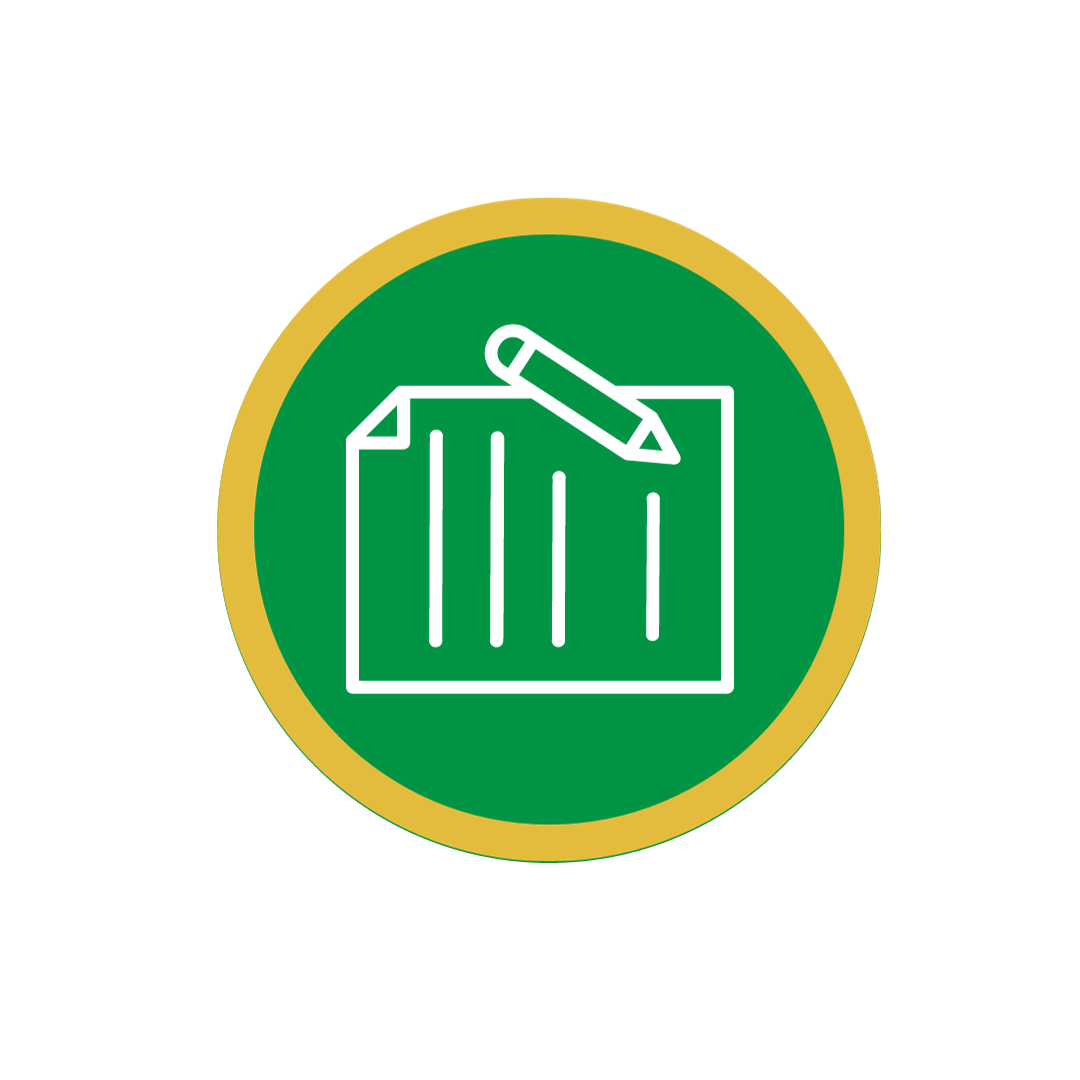 Lección 2
Somos discípulos porque estamos “en Cristo.” (Romanos 6:1-4)
[Speaker Notes: [La diapositiva les recuerda a los alumnos la lección 2] En nuestra segunda lección, hablamos sobre la tranquilidad que tenemos en el bautismo. ¿Por qué es importante nuestro bautismo para nosotros cuando vivimos como discípulos? La respuesta debe usar la frase “en Cristo”. Recordamos que somos discípulos porque estamos “en Cristo”. Romanos 6:1-4 habla sobre cómo el bautismo nos conecta a Cristo.]
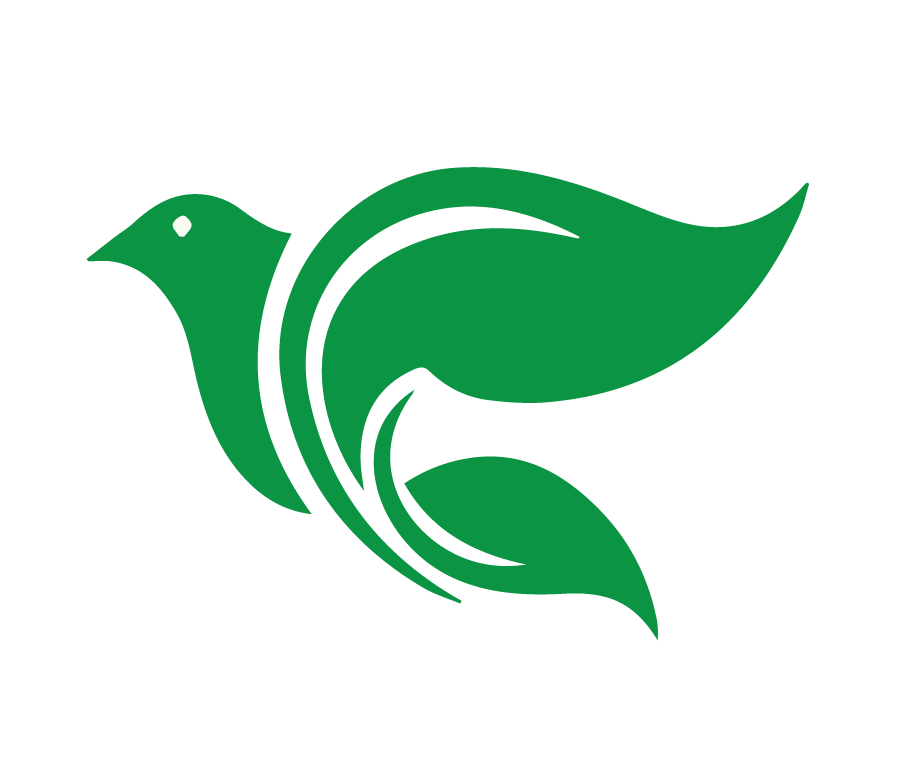 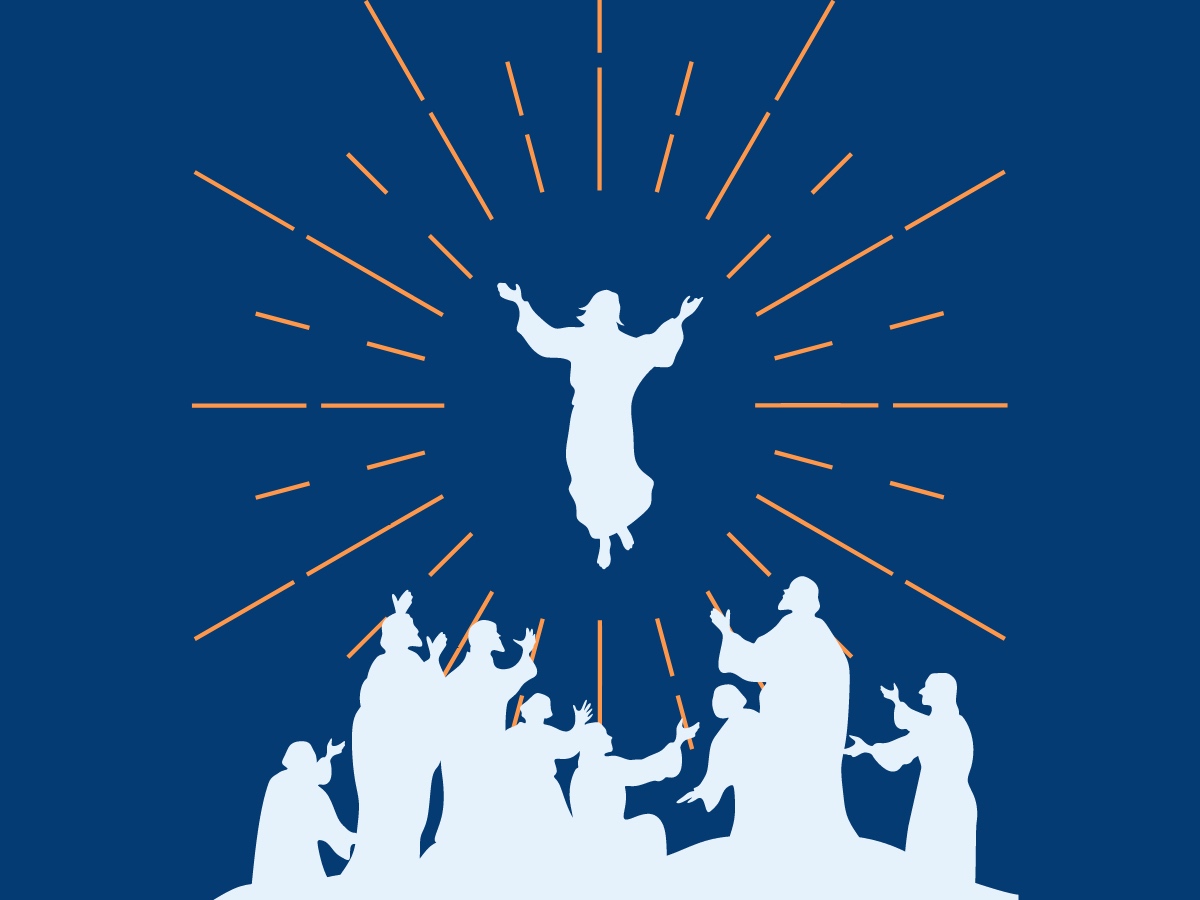 Lección 3
[Speaker Notes: [La diapositiva les recuerda a los alumnos la lección 3] En nuestra tercera lección, hablamos sobre cómo Jesús llama a la gente común como nosotros a hacer el trabajo extraordinario de compartir las Buenas Nuevas con toda la creación. ¿Qué es lo que permite a la gente común ser parte de un trabajo tan extraordinario? Las promesas de Dios.]
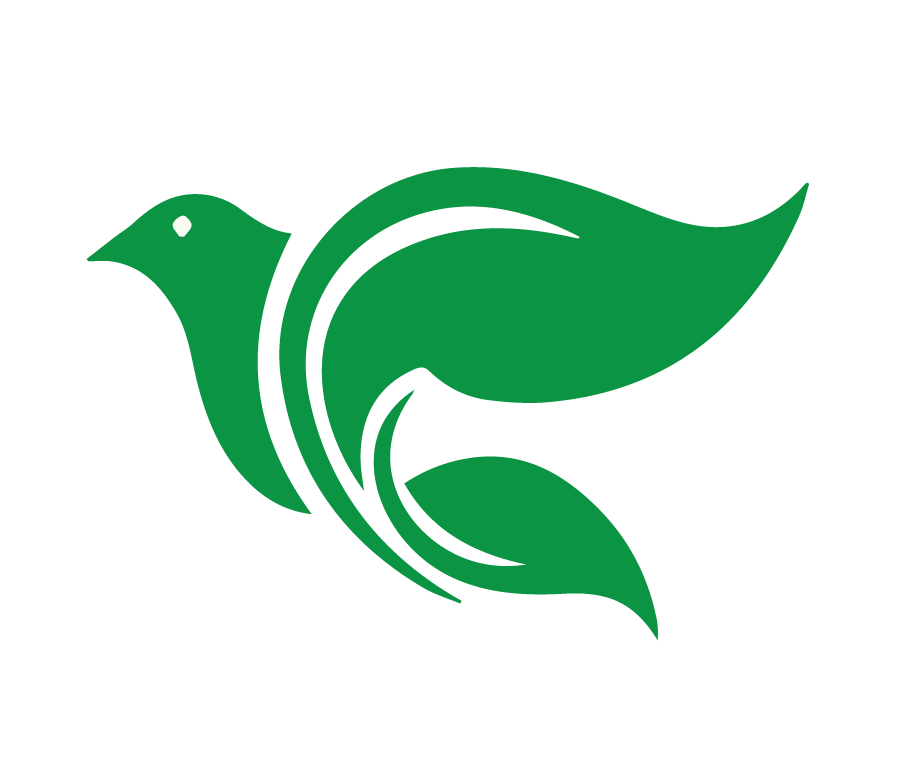 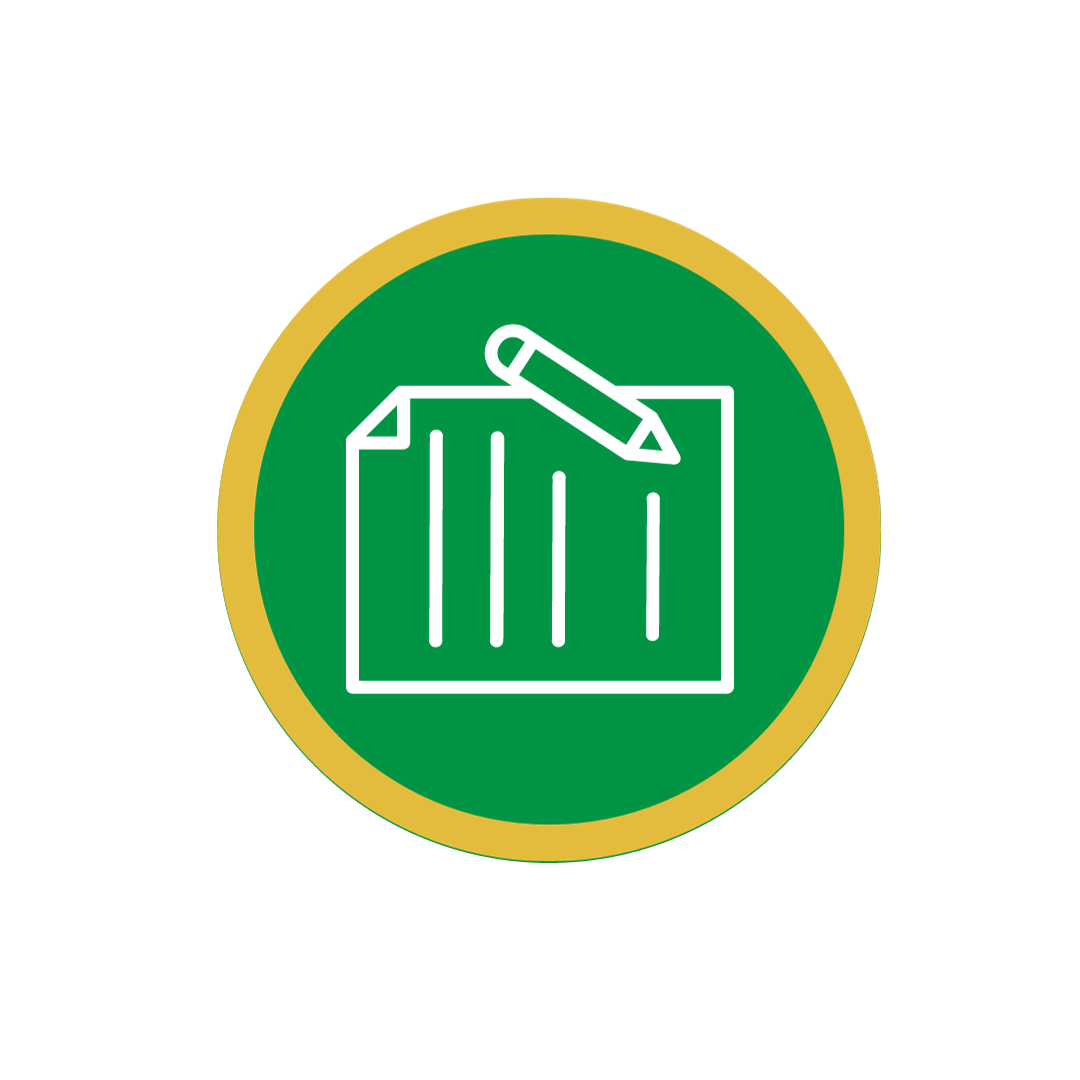 Lección 3
Las promesas de Dios permiten a la gente común ser parte de un trabajo tan extraordinario.
[Speaker Notes: [La diapositiva les recuerda a los alumnos la lección 3] En nuestra tercera lección, hablamos sobre cómo Jesús llama a la gente común como nosotros a hacer el trabajo extraordinario de compartir las Buenas Nuevas con toda la creación. ¿Qué es lo que permite a la gente común ser parte de un trabajo tan extraordinario? Las promesas de Dios.]
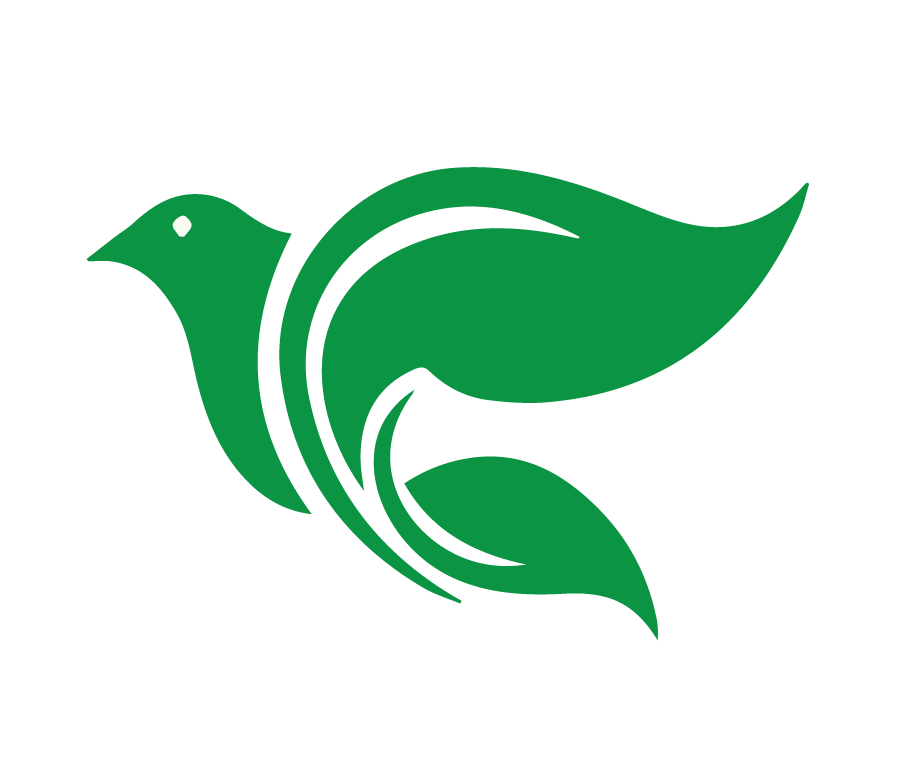 Promesas de Dios
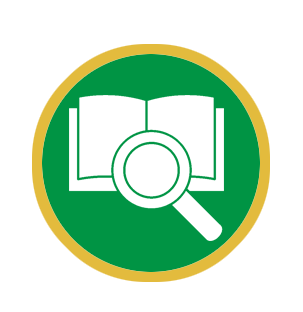 Mateo 28:20 
Romanos 8:28 
Romanos 8:38-39 
Juan 16:33 
Salmo 23:6
Juan 14:2-3
Apocalipsis 22:20
Mateo 7:7
[Speaker Notes: Se debe guiar a los alumnos a enumerar esas promesas mencionadas en la lección 3: Mateo 28:20, Romanos 8:28, Romanos 8:38-39, Juan 16:33, Salmo 23:6, Juan 14:2-3, Apocalipsis 22:20, Mateo 7:7, Salmo 91:11, Job 19:25-27, Juan 11:25-26, Filipenses 4:7, 1 Corintios 10:13, Santiago 4:7, Romanos 1:16, Isaías 55:10-12.]
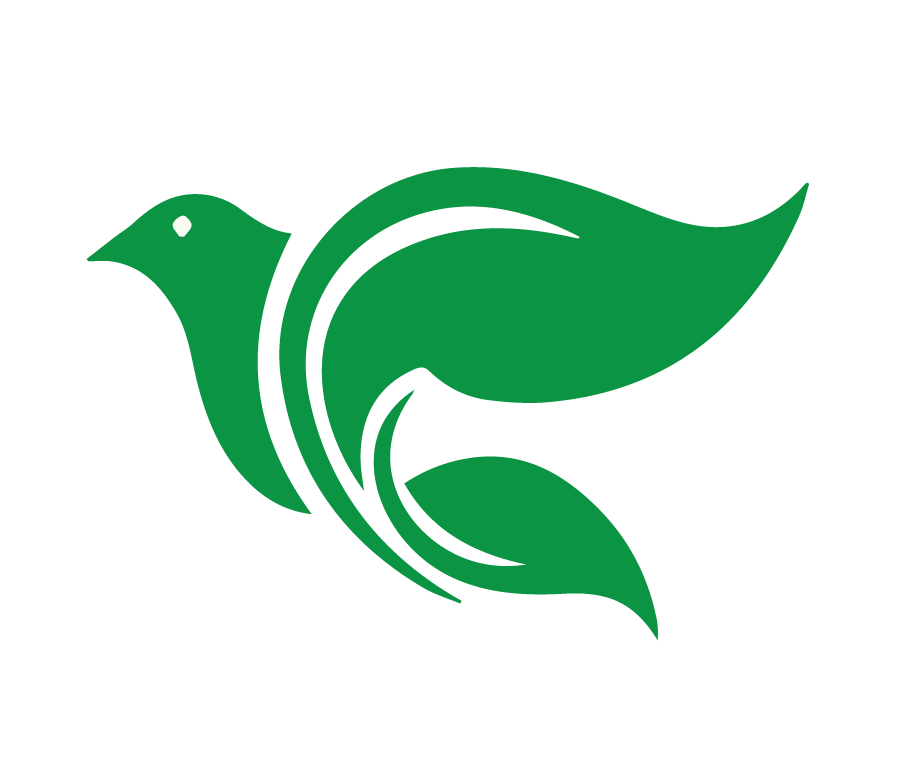 Promesas de Dios
Salmo 91:11
Job 19:25-27
Juan 11:25-26
Filipenses 4:7
1 Corintios 10:13
Santiago 4:7
Romanos 1:16
Isaías 55:10-12
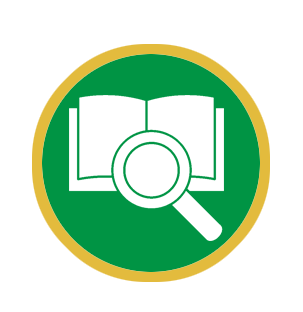 [Speaker Notes: Se debe guiar a los alumnos a enumerar esas promesas mencionadas en la lección 3: Mateo 28:20, Romanos 8:28, Romanos 8:38-39, Juan 16:33, Salmo 23:6, Juan 14:2-3, Apocalipsis 22:20, Mateo 7:7, Salmo 91:11, Job 19:25-27, Juan 11:25-26, Filipenses 4:7, 1 Corintios 10:13, Santiago 4:7, Romanos 1:16, Isaías 55:10-12.]
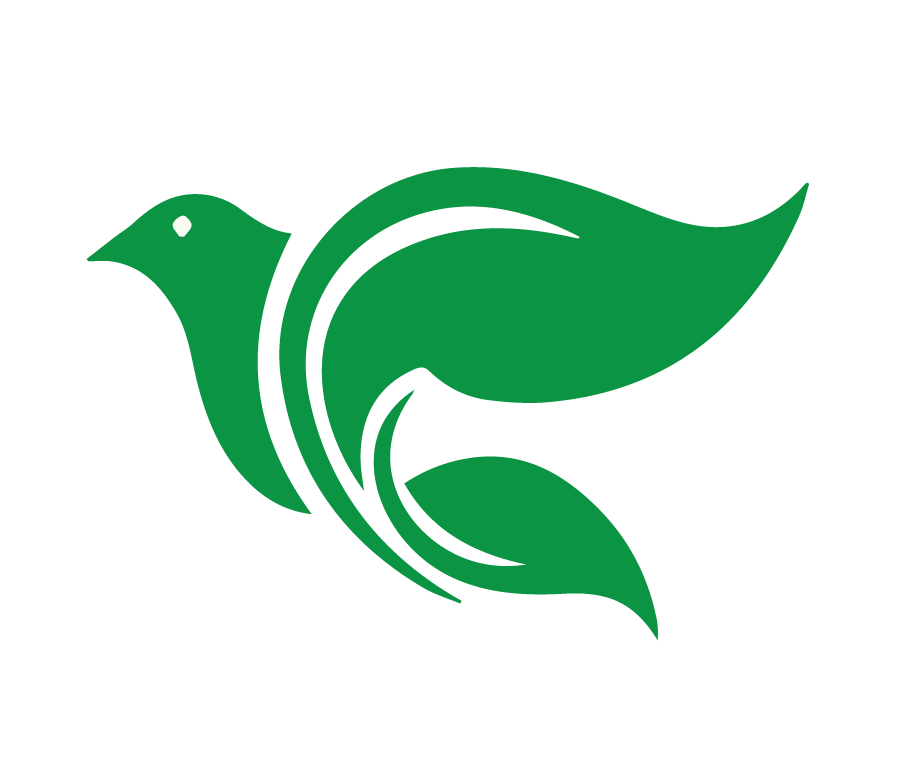 Los 5 hábitos
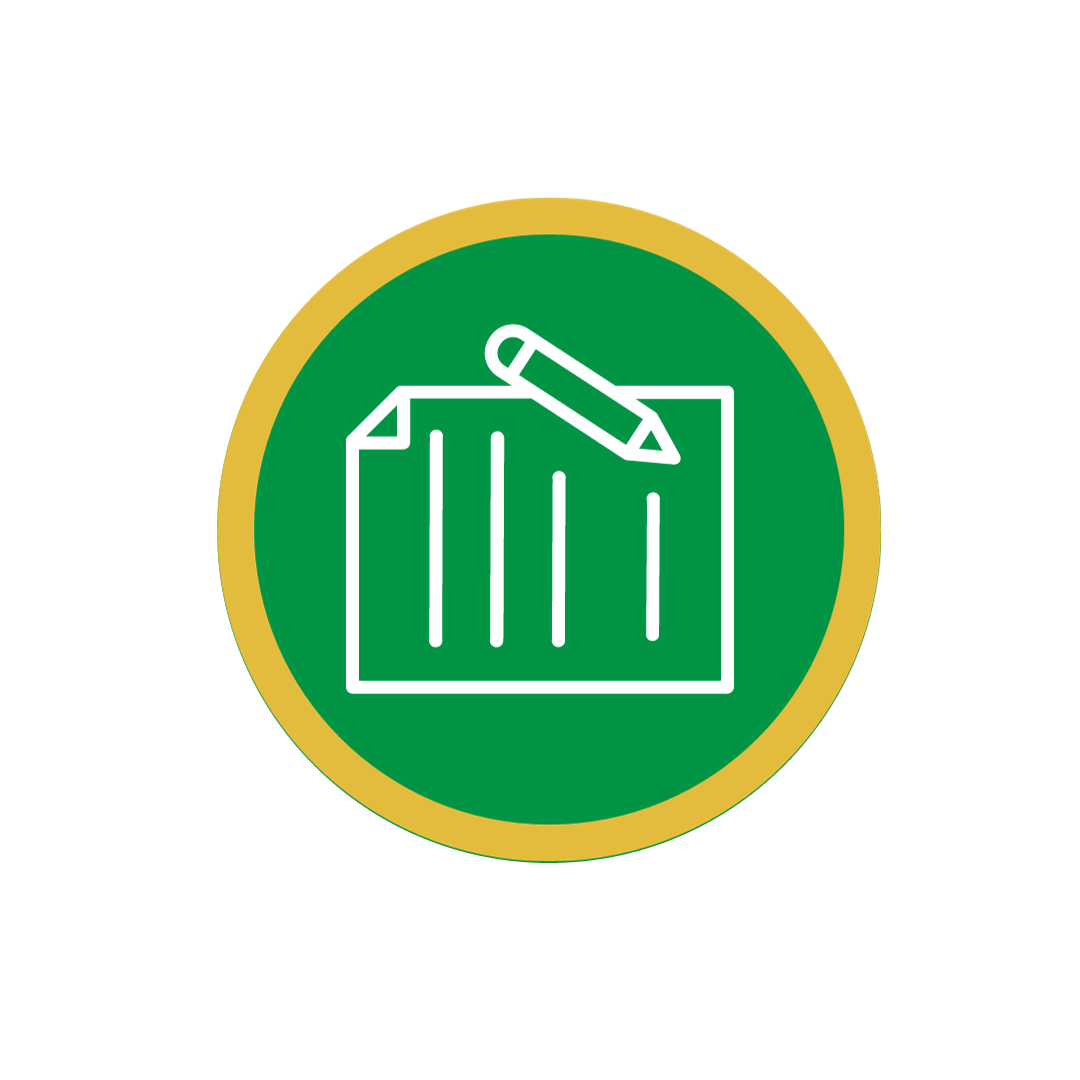 Hábito #1: Hacer el Bien 
Hábito #2: Ojos Abiertos 
Hábito #3: Hablar con la gente
Hábito #4: Orar por y con otros
Hábito #5: Escuchar a Jesús
[Speaker Notes: Diapositivas mostrando los “5 hábitos de un discípulo” que estudiamos en este curso. Cuando aparezca cada diapositiva, solicite a los alumnos que describan el hábito con sus propias palabras. Tómese el tiempo suficiente para discutir cada uno. 
Haciendo el bien
Ojos abiertos
Hablar con las personas
Orar con y por otros
Escuchando a Jesús]
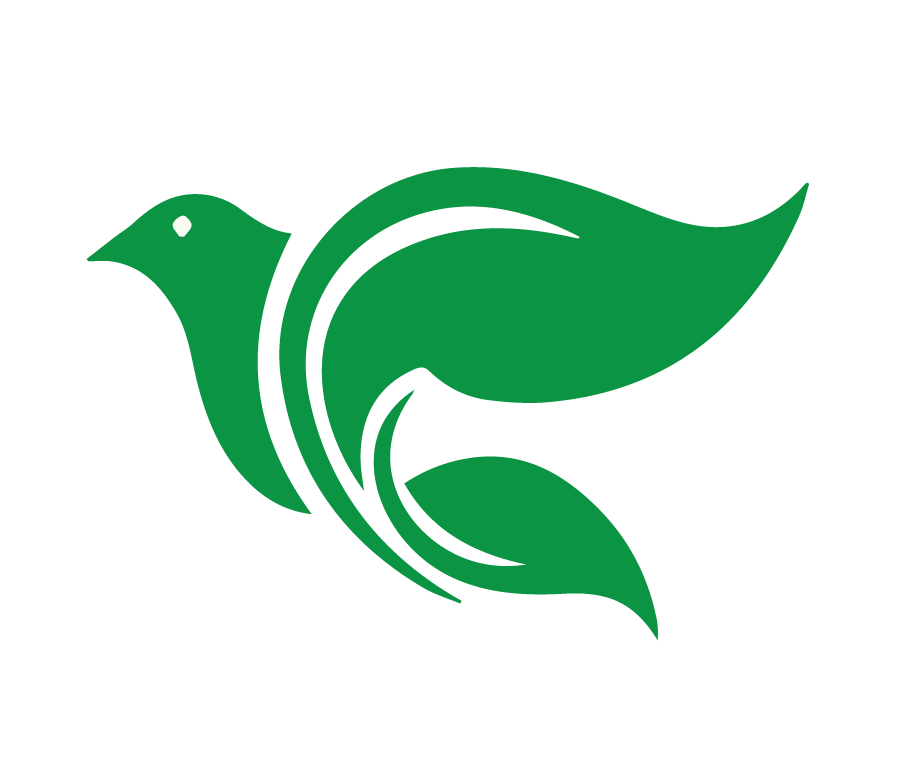 Los 5 hábitos
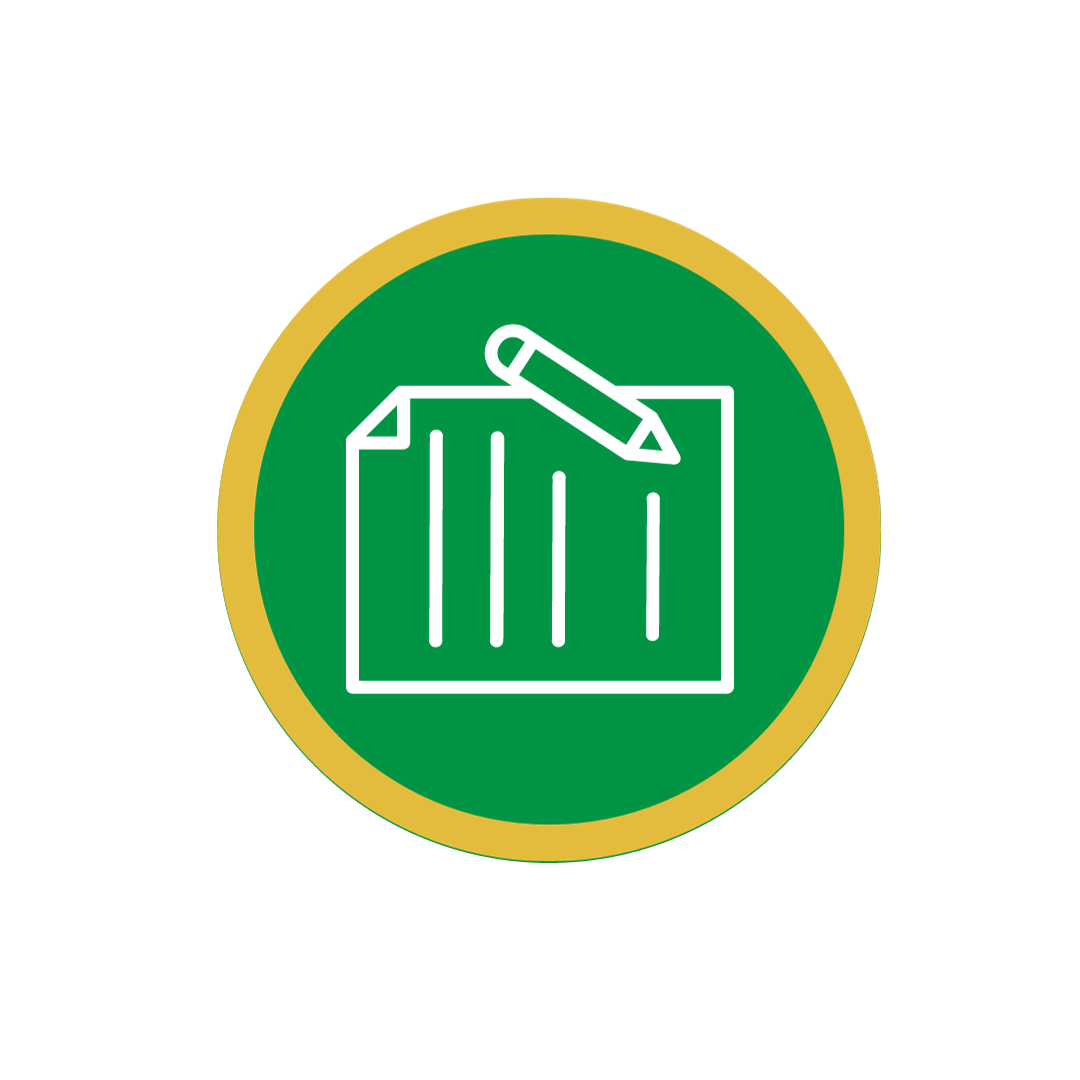 [Speaker Notes: Borrar la pantalla y preguntar quién recuerda los cinco. Muestre los cinco hábitos en la pantalla nuevamente. Repetir y revisar.]
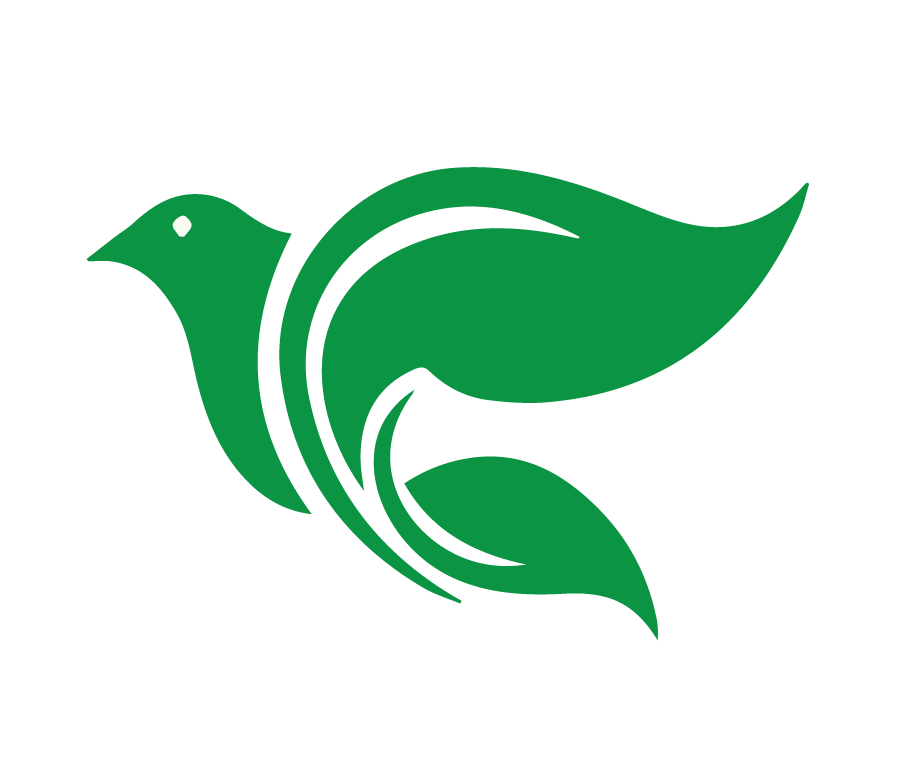 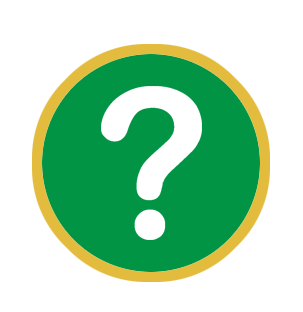 ¿Preguntas?
[Speaker Notes: Pregunte si hay alguna pregunta sobre los 5 hábitos estudiados en este curso. 
Preguntas no respondidas. Revise las preguntas publicadas en el grupo de WhatsApp. Si hay muchas preguntas, seleccione algunas antes de la clase para discutirlas. Involucre a la clase según corresponda para ayudar a responder las preguntas. Después de cada pregunta, verifique con el grupo para asegurarse de que estén satisfechos de que la pregunta haya sido respondida a fondo sobre la base de las Escrituras.]
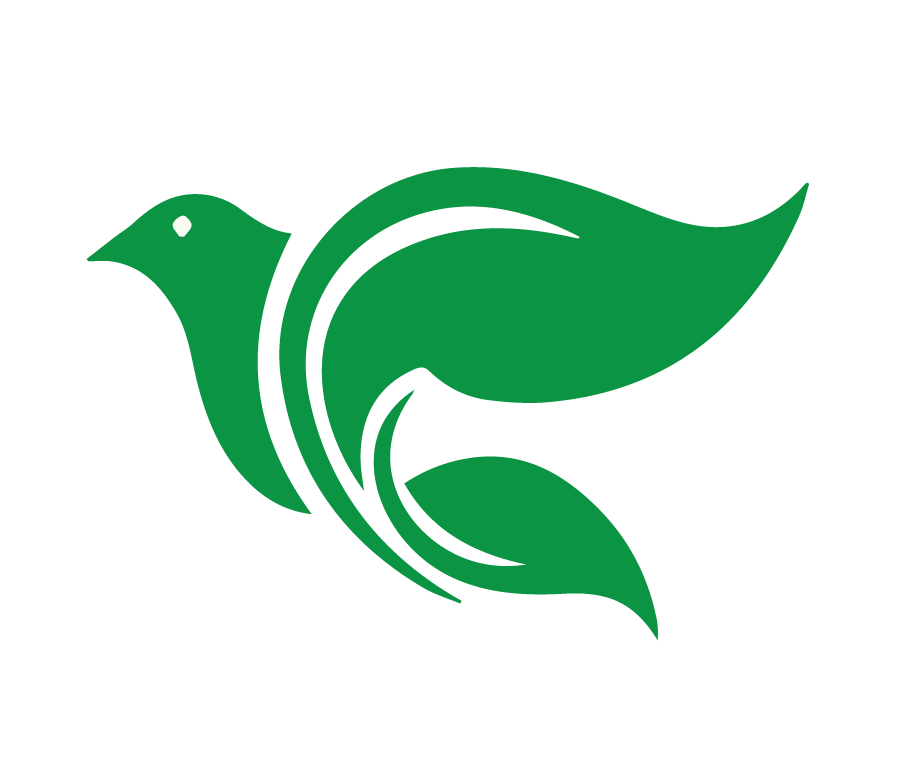 El Proyecto Final
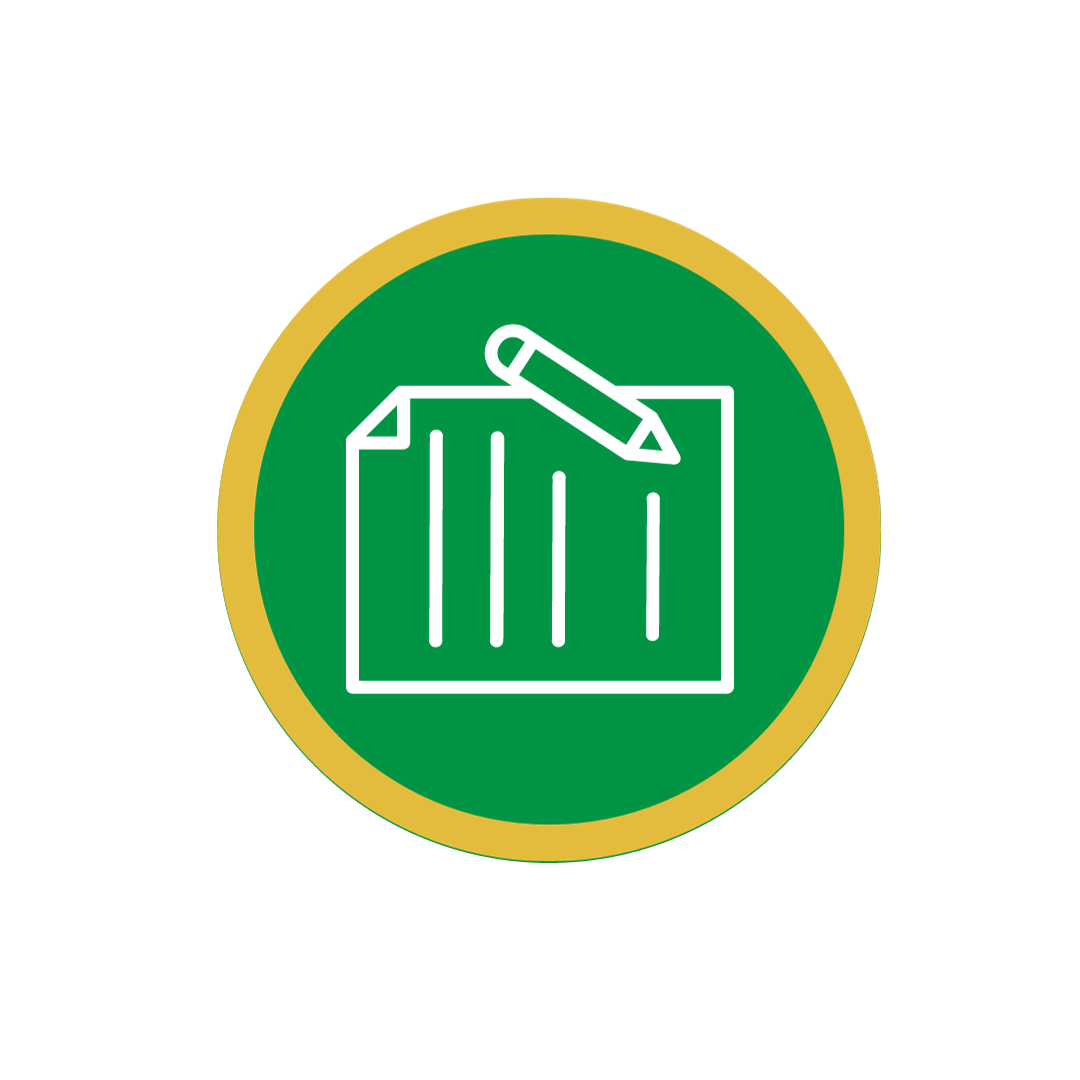 Grupo de lectura de la Biblia (WhatsApp)
Leer 2 capítulos de Marcos 8 cada día 
Comentar con uno de los 5 hábitos 
Propósito: fomentar el hábito de “escuchar a Jesús”
[Speaker Notes: Resumen de la lección.  
Diapositiva mencionando el proyecto final (pregunte si hay alguna pregunta y aliente a los estudiantes a continuar estudiando con la Academia Cristo).]
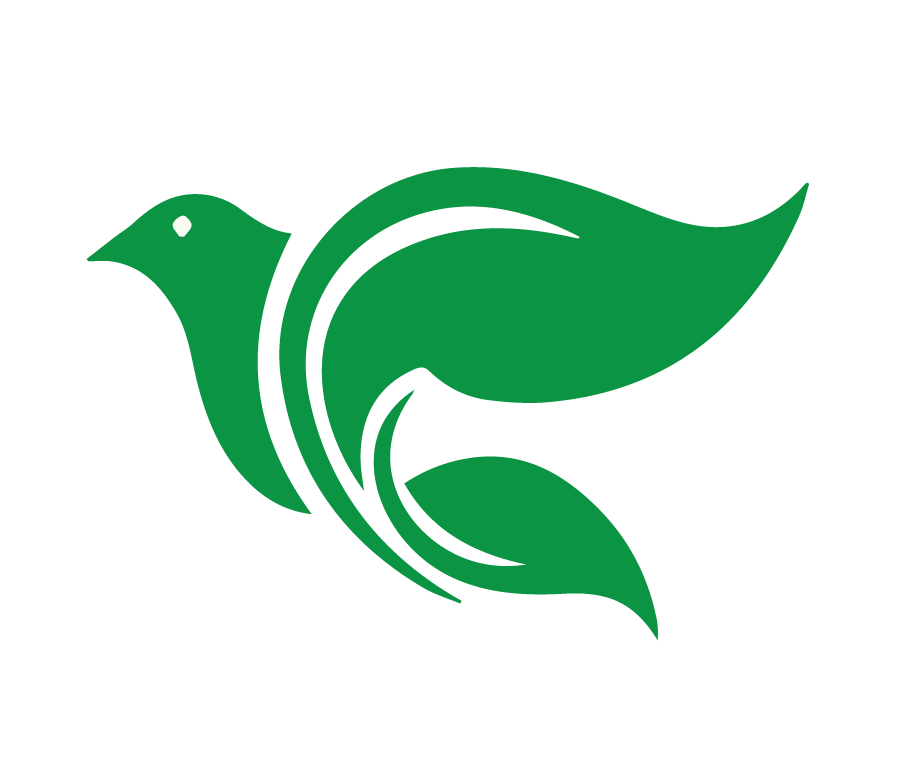 Habiendo entrado Jesús en 
Jericó, iba pasando por la ciudad. 
Y sucedió que un varón llamado Zaqueo, que era jefe de los publicanos, y rico, procuraba ver quién era Jesús; pero no podía a causa de la multitud, pues era pequeño de estatura.  Y corriendo delante, subió a un árbol sicómoro para verle; porque había de pasar por allí.
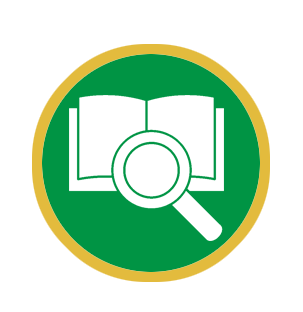 [Speaker Notes: Una vez que se haya ocupado de estos puntos, continúe con una devoción final basada en Lucas 19:1-9 [en la pantalla] (con los siguientes puntos) 
Lea la historia]
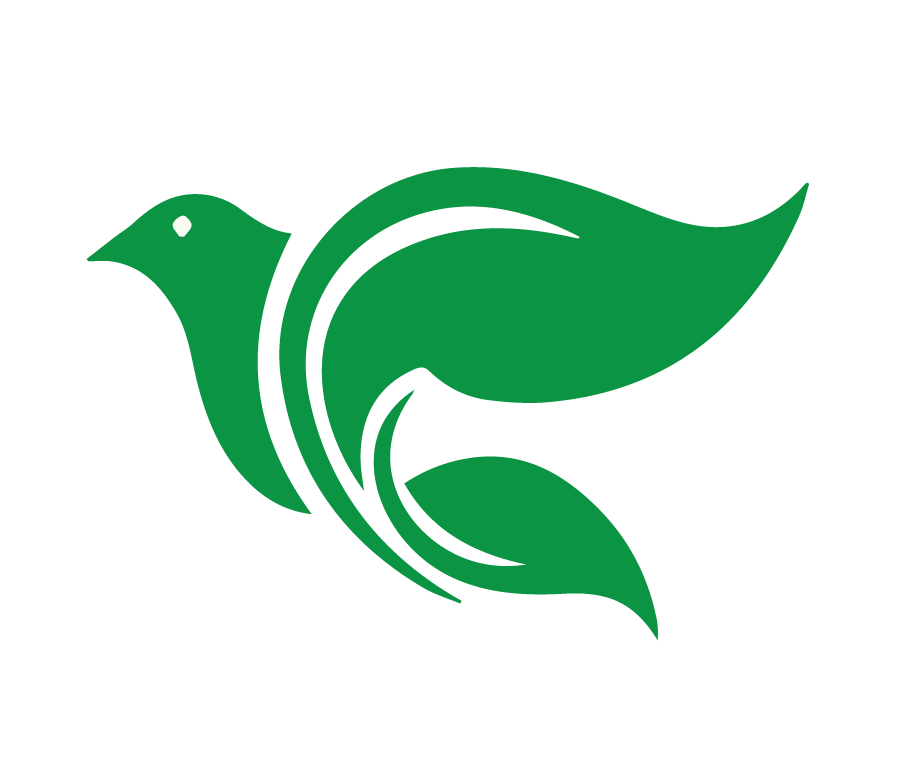 Cuando Jesús llegó a aquel lugar, mirando hacia arriba, le vio, y le dijo: Zaqueo, date prisa, desciende, porque hoy es necesario que pose yo en tu casa. Entonces él descendió aprisa, y le recibió gozoso. Al ver esto, todos murmuraban, diciendo que había entrado a posar con un hombre pecador.
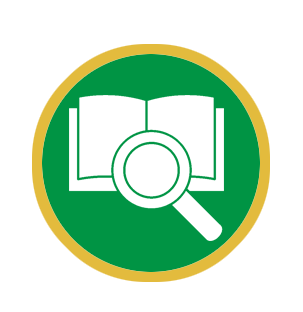 [Speaker Notes: Una vez que se haya ocupado de estos puntos, continúe con una devoción final basada en Lucas 19:1-9 [en la pantalla] (con los siguientes puntos) 
Lea la historia]
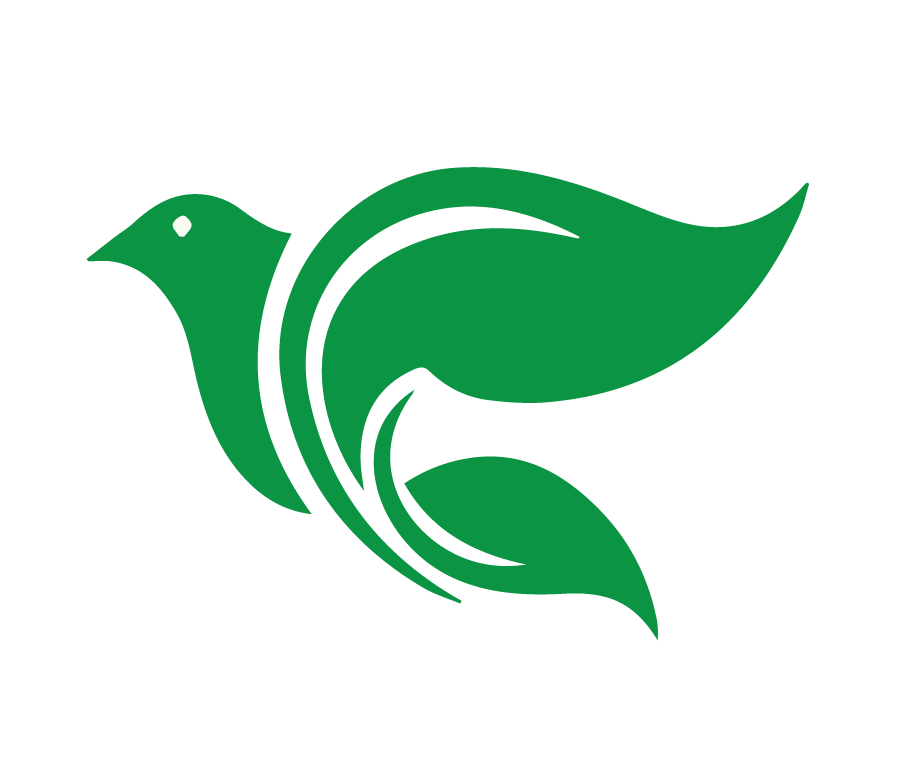 Entonces Zaqueo, puesto en pie, 
dijo al Señor: He aquí, Señor, la mitad de mis bienes doy a los pobres; y si en algo he defraudado a alguno, se lo devuelvo cuadruplicado. Jesús le dijo: Hoy ha venido la salvación a esta casa; por cuanto él también es hijo de Abraham.

Lucas 19:1-9
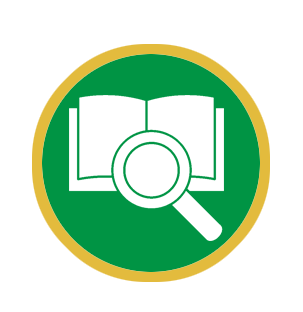 [Speaker Notes: Una vez que se haya ocupado de estos puntos, continúe con una devoción final basada en Lucas 19:1-9 [en la pantalla] (con los siguientes puntos) 
Lea la historia]
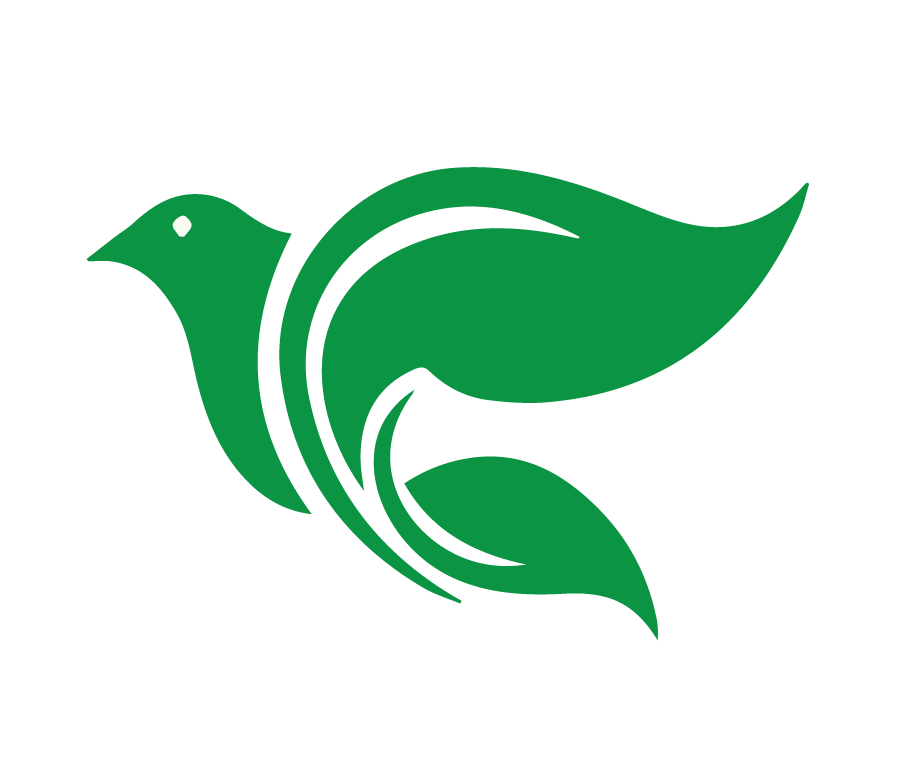 Zaqueo
Nosotros
[Speaker Notes: Zaqueo (o, si prefiere el instructor se pueden utilizar las 7 preguntas de considerar y las 5 preguntas de consolidar como en lecciones 1 y 5) 
Zaqueo estaba perdido (un pecador, un recaudador de impuestos), completamente sin esperanza sin un Salvador. 
Pero Jesús vino a Jericó para buscarlo y salvarlo. 
No solo vino a su ciudad, sino que también vino a su casa. 
Movido por el amor de Jesús por él, Zaqueo se conmovió para mostrar amor por Dios y su prójimo y dar testimonio público de ello. 
Nosotros
Completamente perdidos y sin esperanza debido a nuestro pecado. 
La salvación ha venido a nosotros: Jesús nos ha buscado y nos ha salvado. 
Movidos por su amor por nosotros, amamos a Dios y a nuestro prójimo y damos testimonio público de ello como lo hizo Zaqueo. 
Esto es lo que hemos hecho en esta clase: vimos el amor de Dios por nosotros y discutimos cómo manifestar ese amor en cómo vivimos como sus discípulos.]
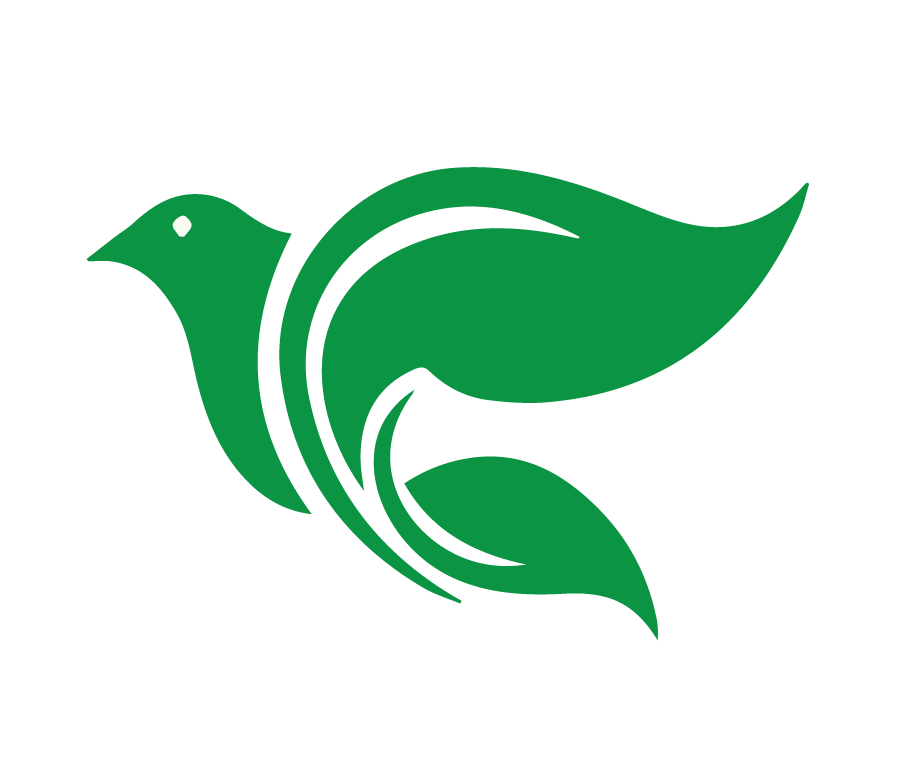 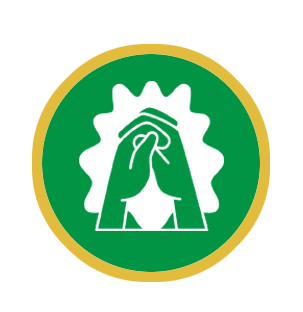 La Bendición
[Speaker Notes: Cierre
Termine con la bendición Aarónica.]
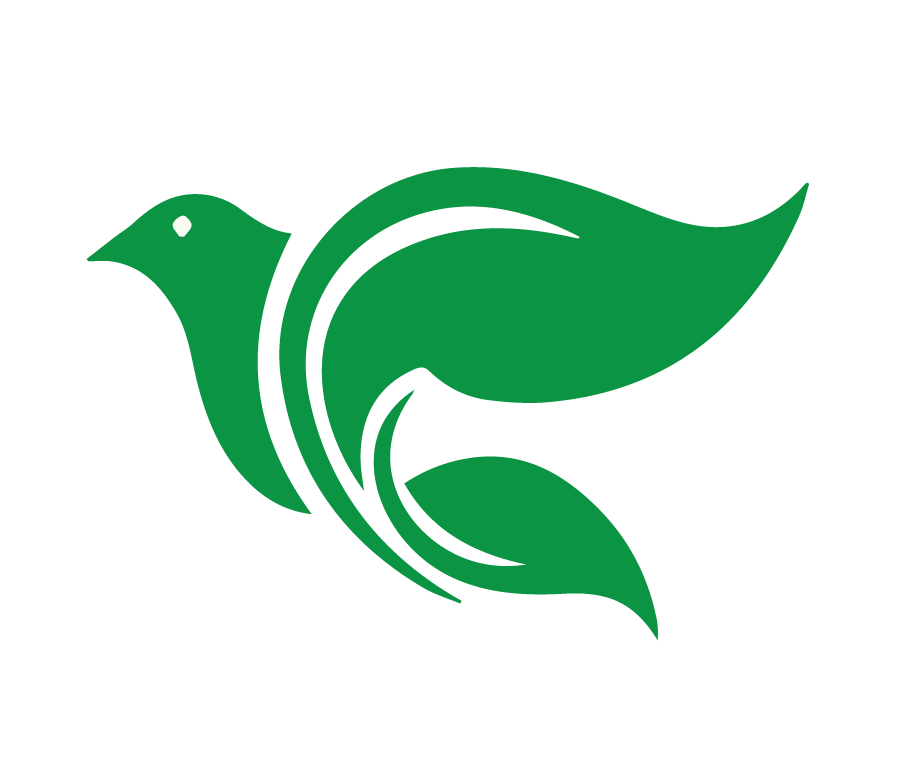 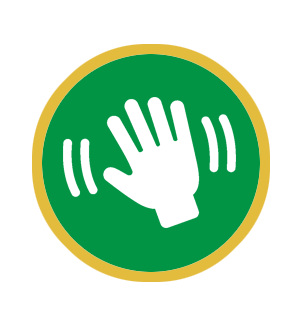 Despedida
[Speaker Notes: Deje que cada persona se despida de la clase (permita a los que están en el grupo todo el tiempo que necesiten para esto).]
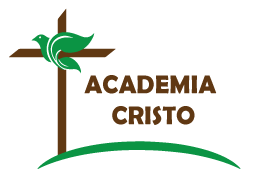 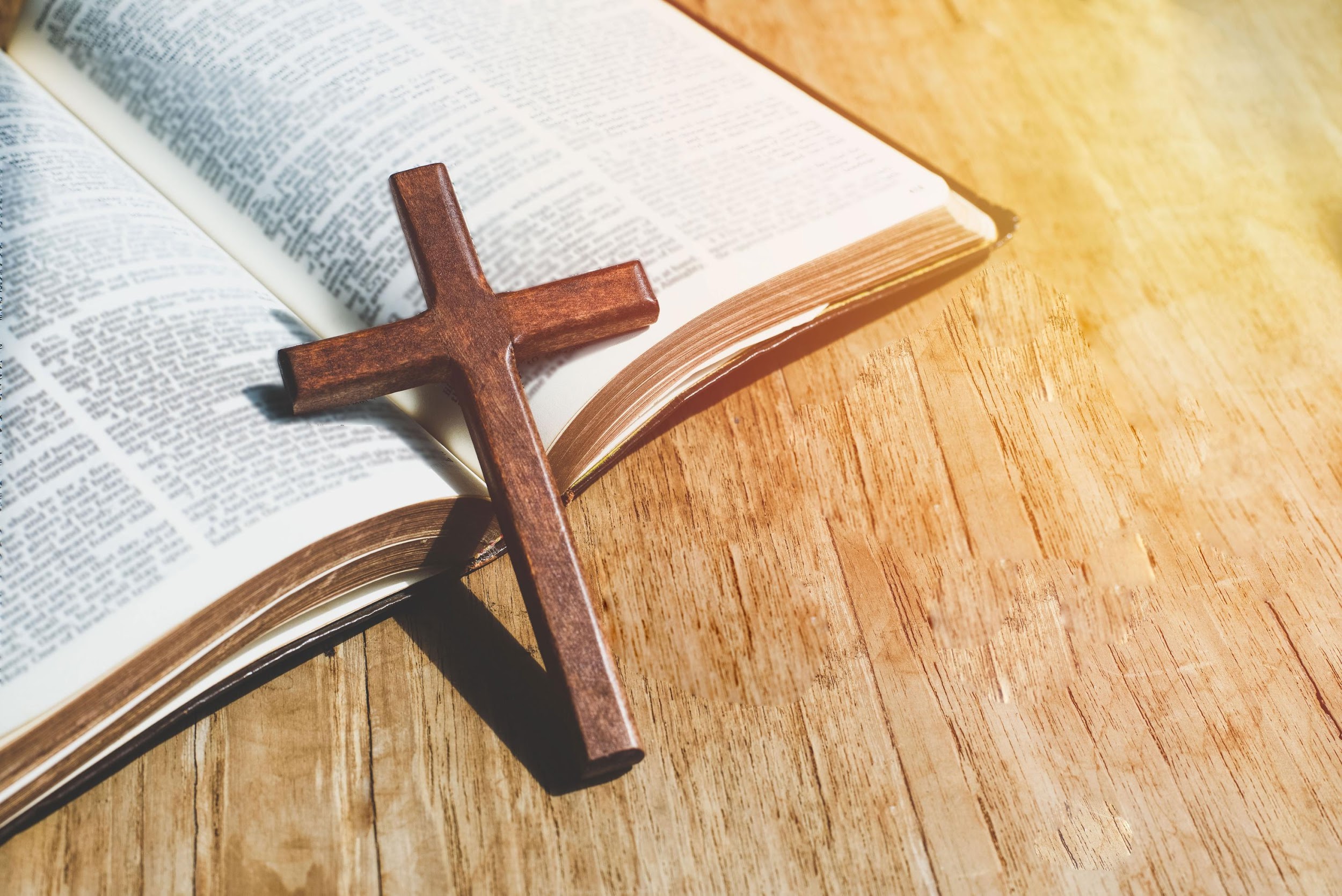 ACADEMIA
CRISTO
[Speaker Notes: Información adicional para el maestro: temas que pueden surgir durante la clase 
¿Qué viene después? En esta lección, se alienta especialmente al maestro a estar preparado para alentar a las personas a continuar estudiando en los cursos de “Discipulado” de la Academia Cristo. Si no está familiarizado con esos cursos, estúdielos antes de consultar al Decano de Estudiantes para poder responder esas preguntas o invitar a un maestro más experimentado a asistir a la clase final para responder preguntas sobre el programa Academia Cristo y animar al grupo a continuar estudiando.]